Министерство образования Республики Мордовияг.о. Саранск
ПОРТФОЛИО
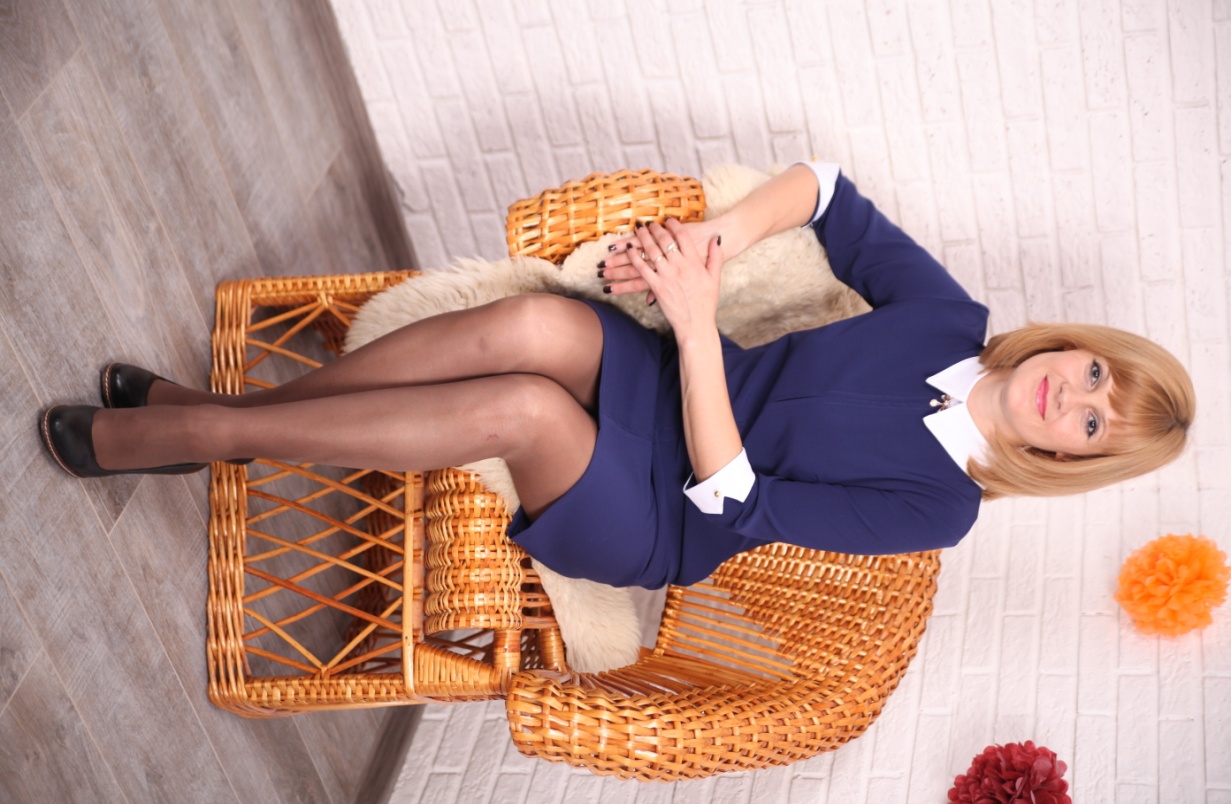 Русяевой 
Наталии Николаевны 
воспитателя 
МАДОУ «Детский сад №18» 
г. о. Саранск
Дата рождения: 28.08.1982 годПрофессиональное образование: «Учитель русского языка  литературы, мордовского языка и литературы»№ диплома: ВСБ 0820601Дата выдачи: 25 июня 2004 года 
Профессиональная переподготовка: программа «Дошкольное образование»
Квалификация: воспитатель
№ диплома: 132403840221, 
Дата выдачи: 19.12.2016  года
Стаж педагогической работы: 7 летОбщий трудовой стаж: 18 лет
Наличие квалификационной категории: первая
Дата последней аттестации: 21.02.2020 года
Звание: не имеет
Представление педагогического опыта 
воспитателя МАДОУ «Детский сад № 18»
«Игра как средство развития речи»
https://upload2.schoolrm.ru/iblock/488/4889ddc6964942b14b5881bfde34cccf/Predstavlenie-pedagogicheskogo-opyta-_Igra-kak-sredstvo-razvitiya-rechi_-Rusyaeva-N.N..pdf
Участие 
в инновационной (экспериментальной) деятельности
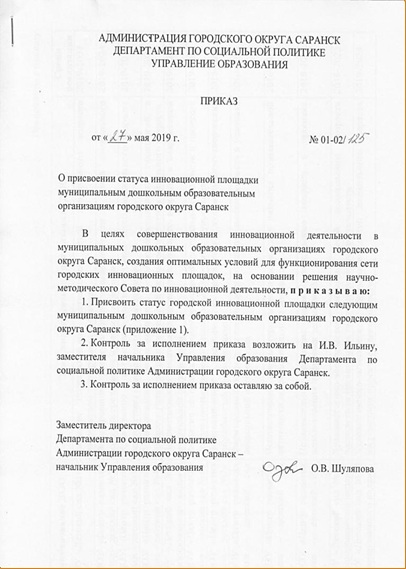 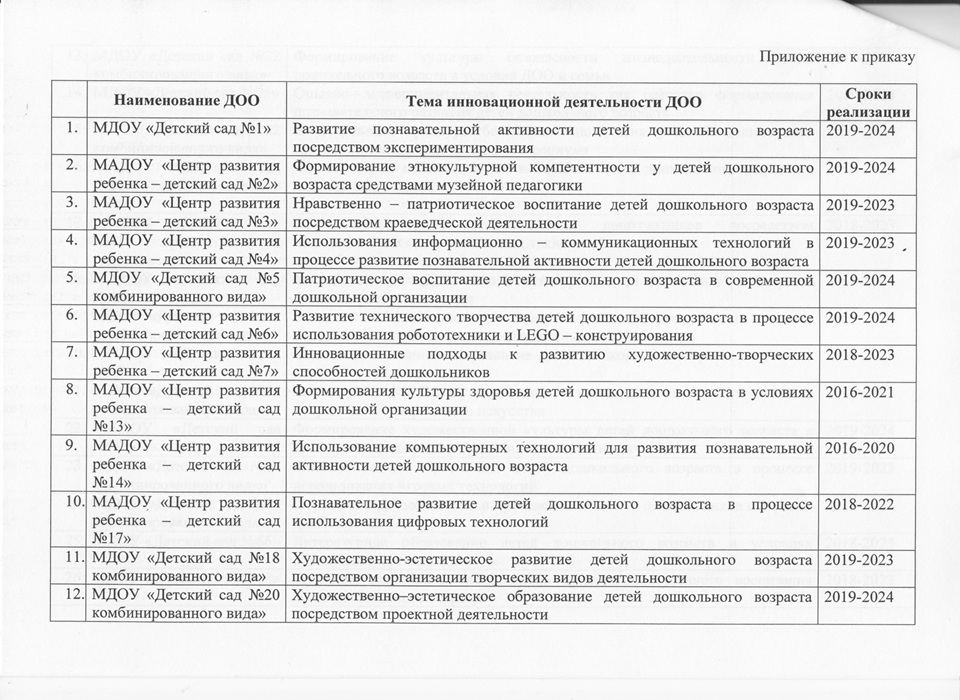 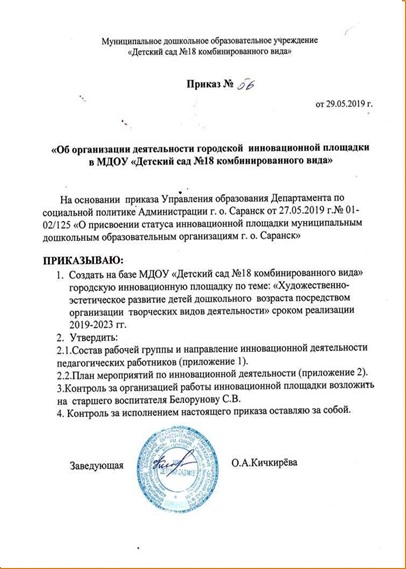 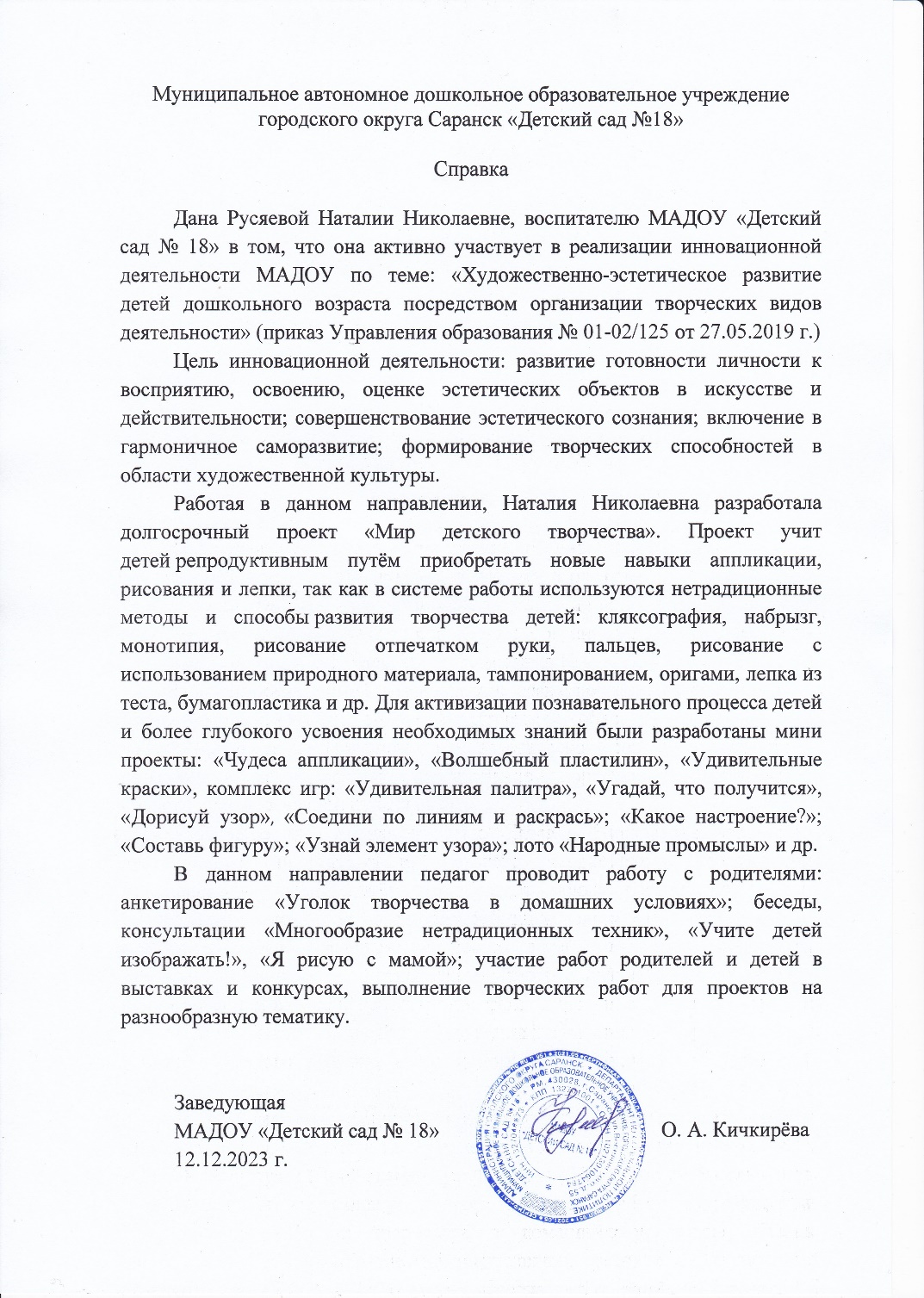 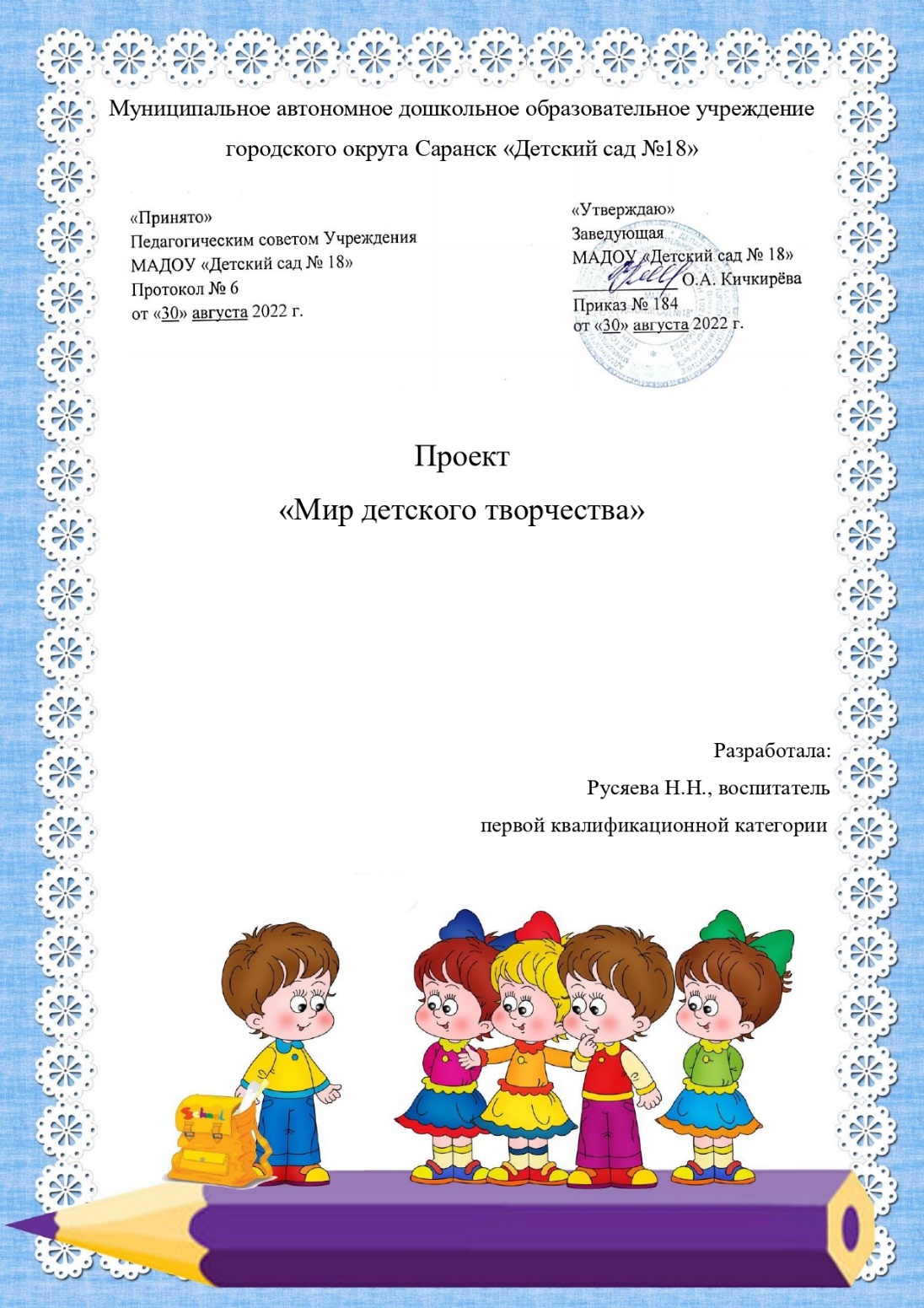 Наставничество
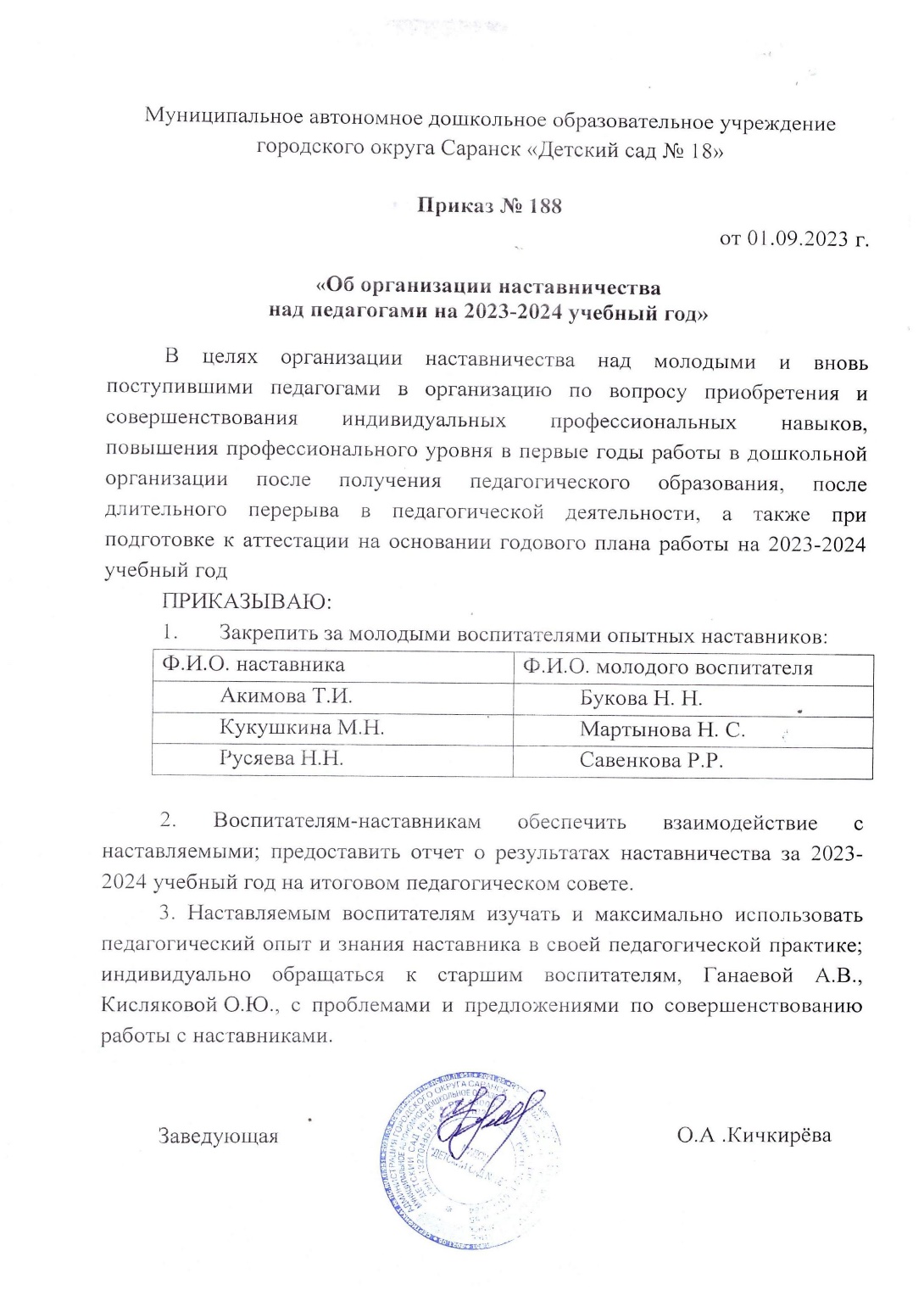 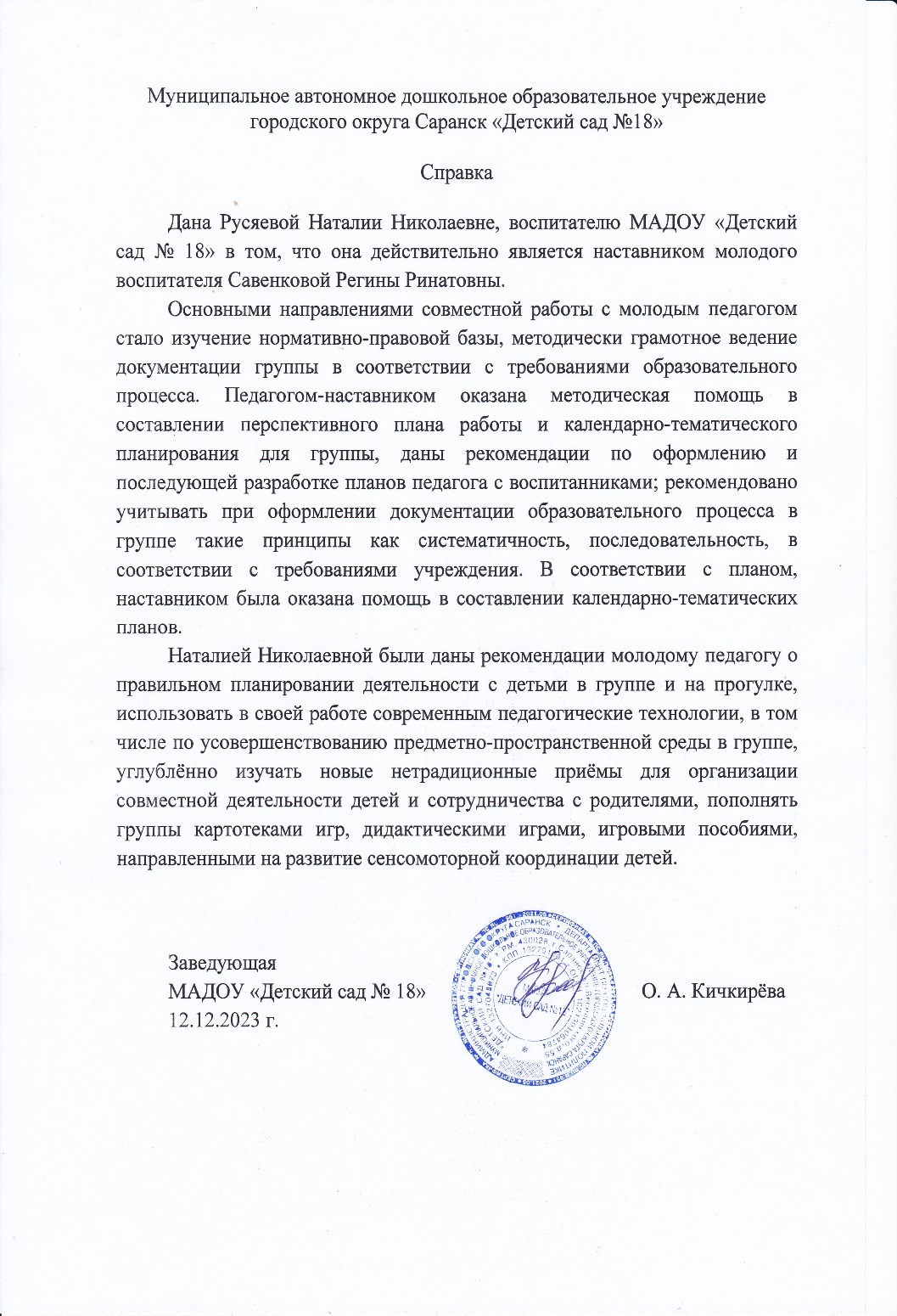 Наличие публикаций
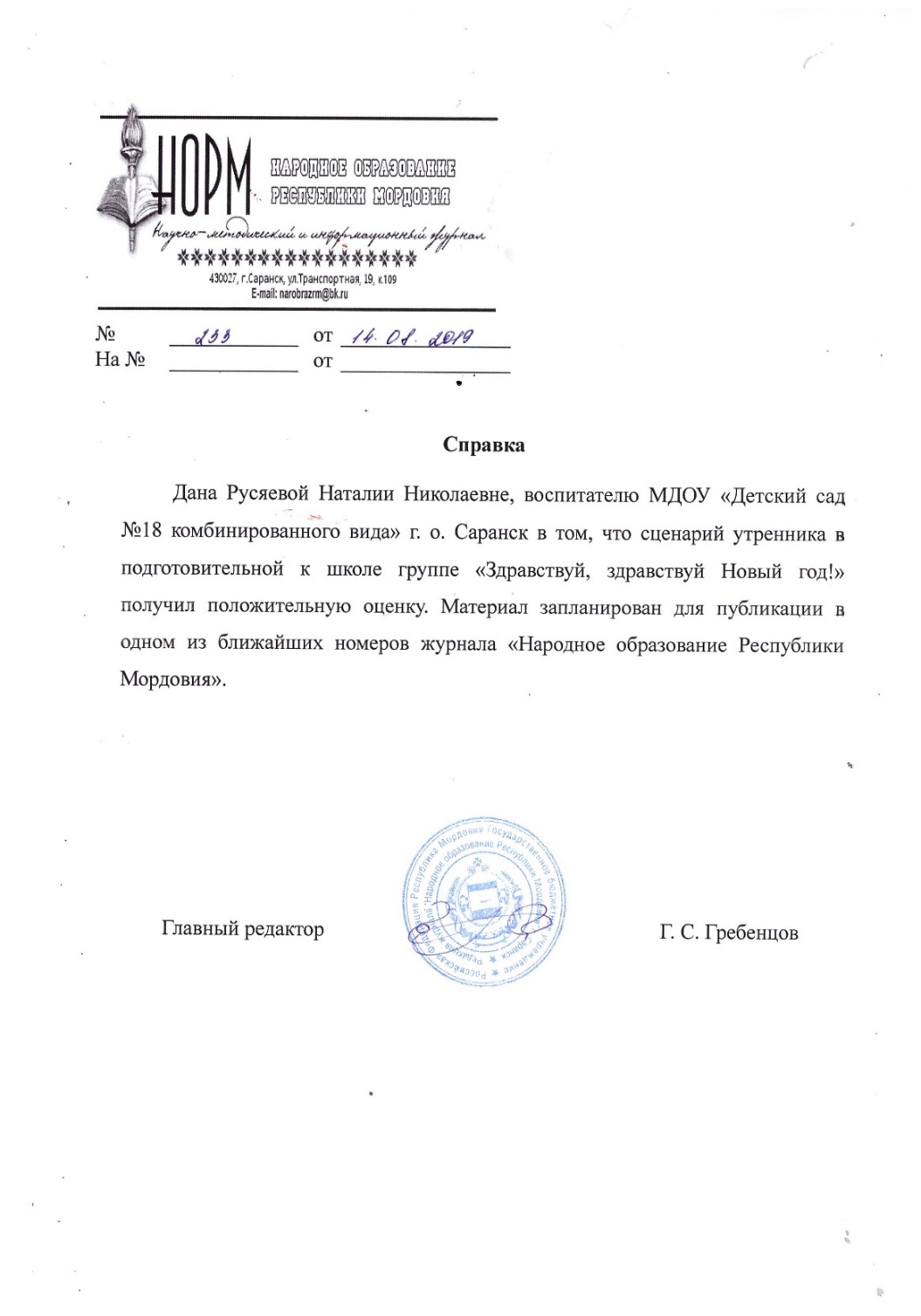 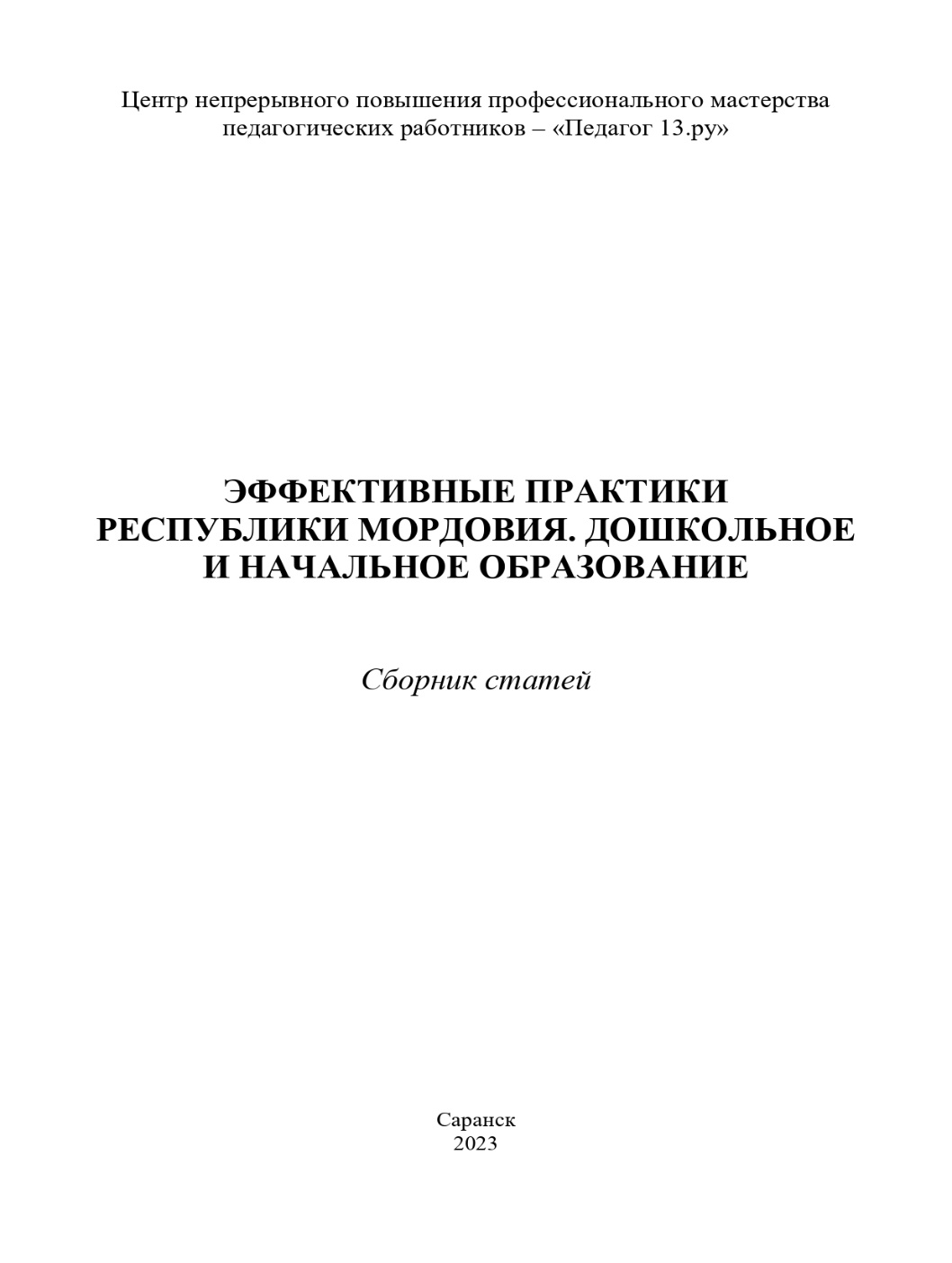 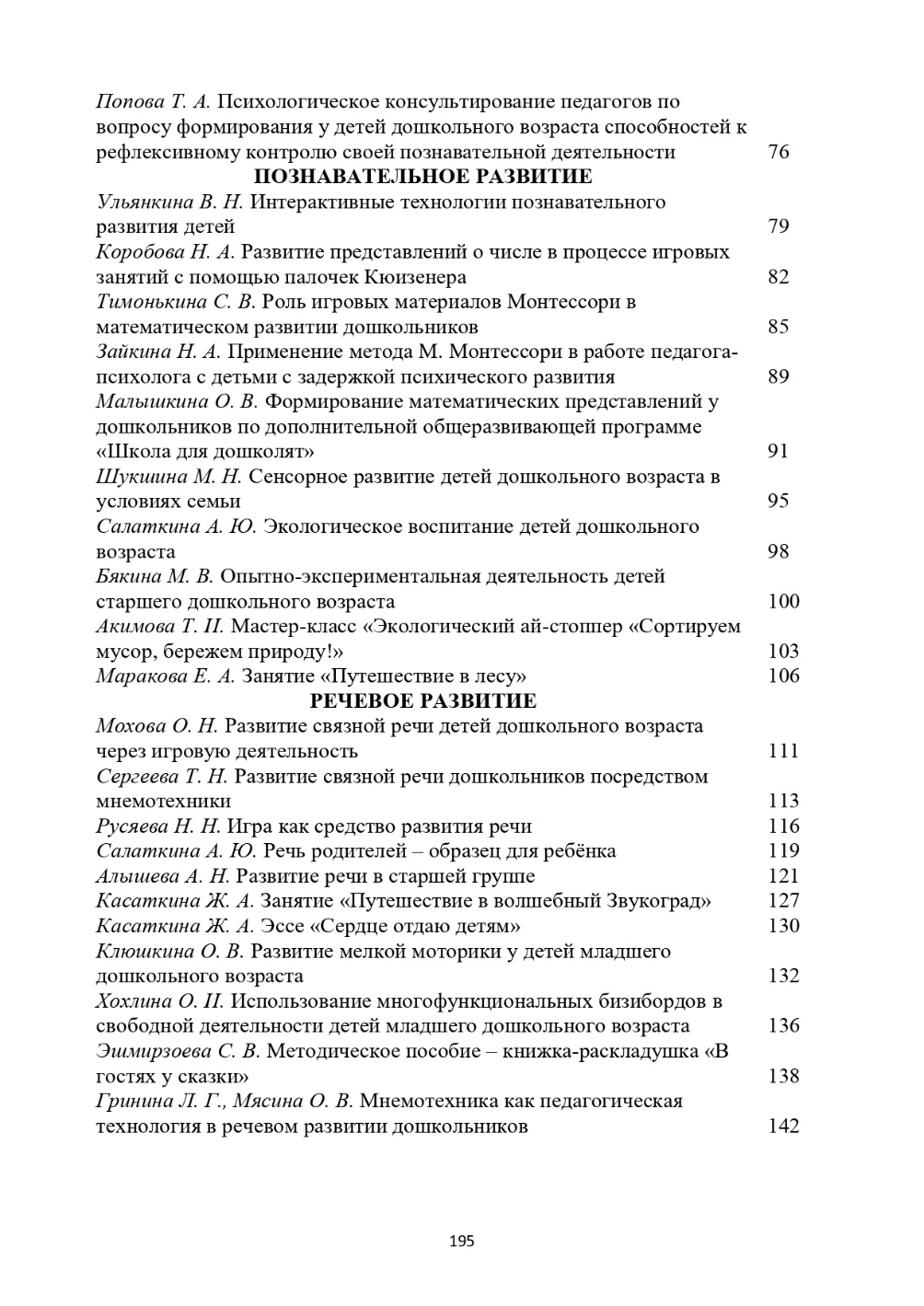 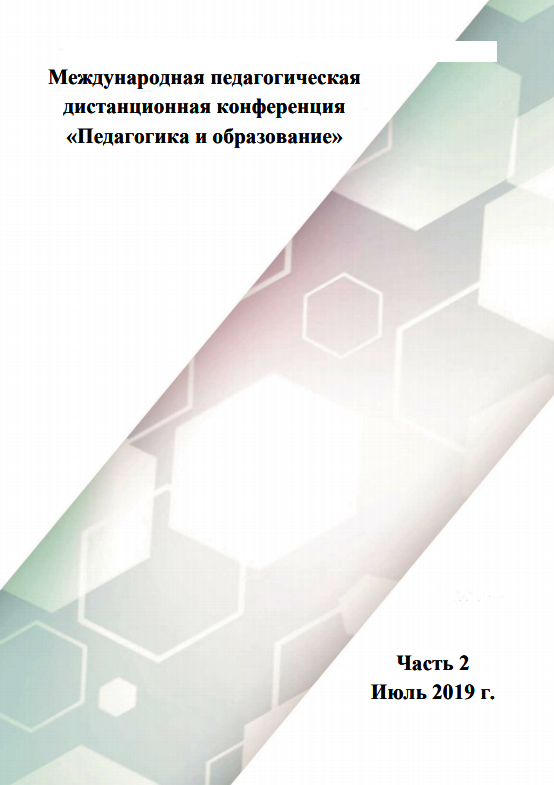 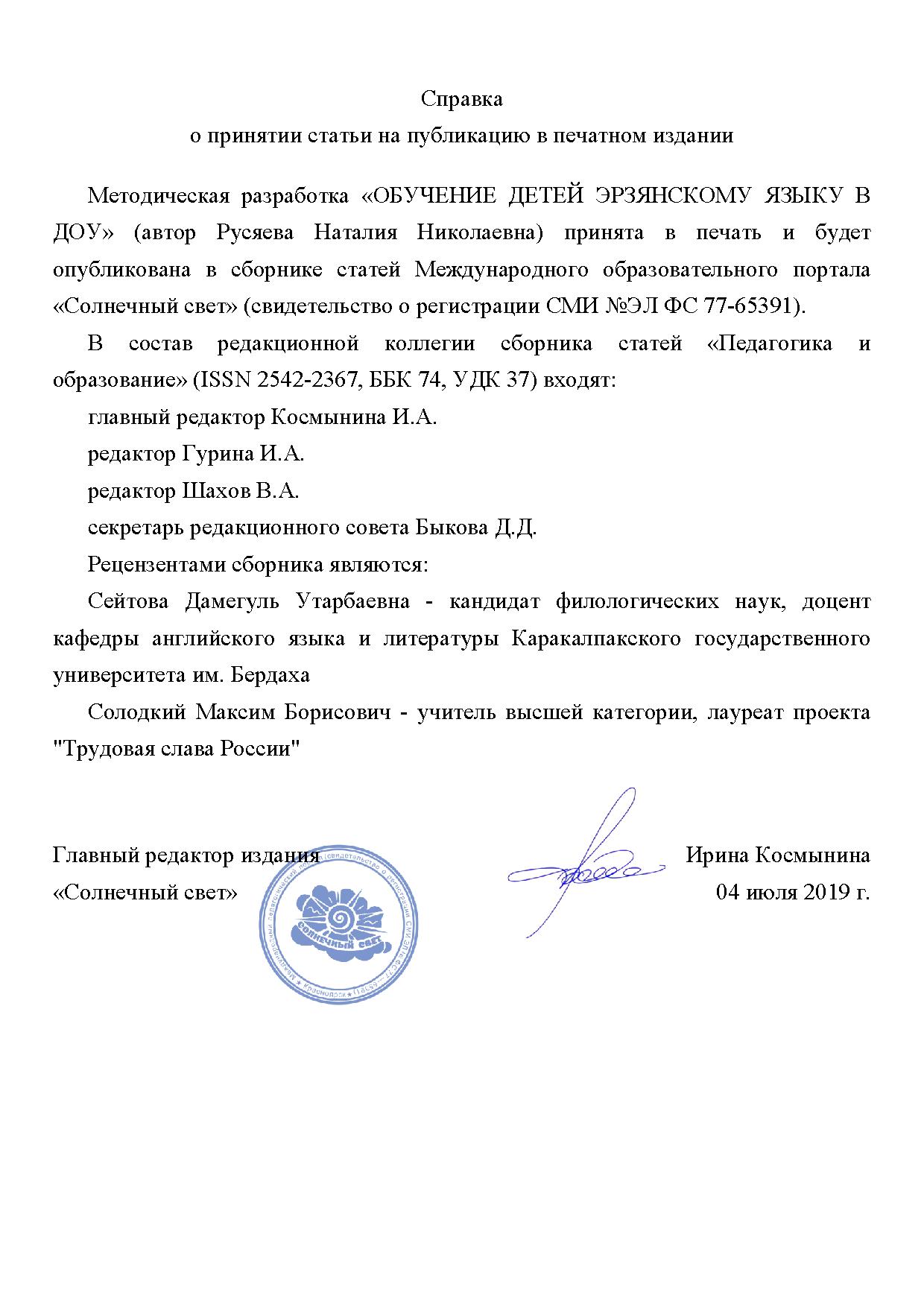 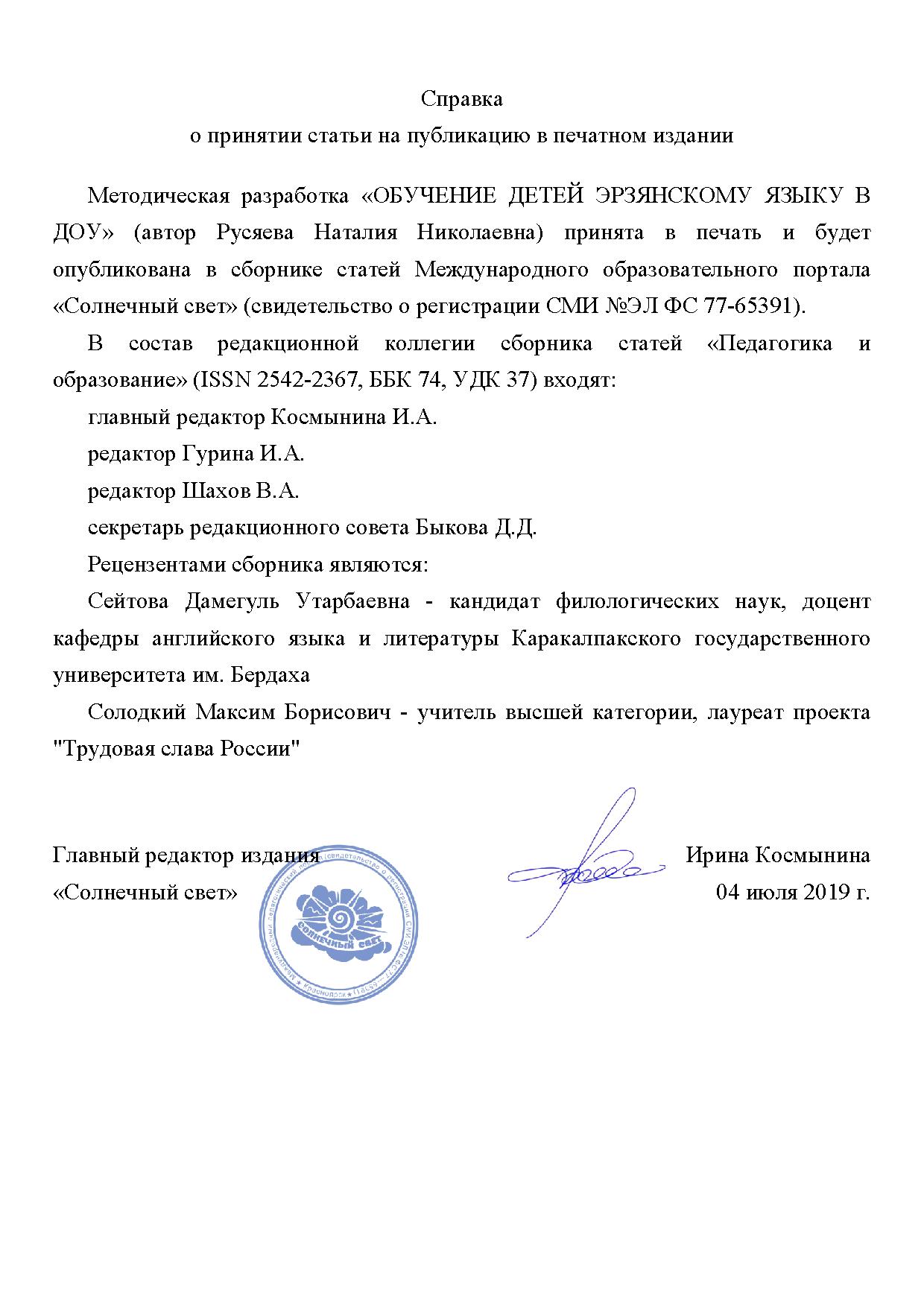 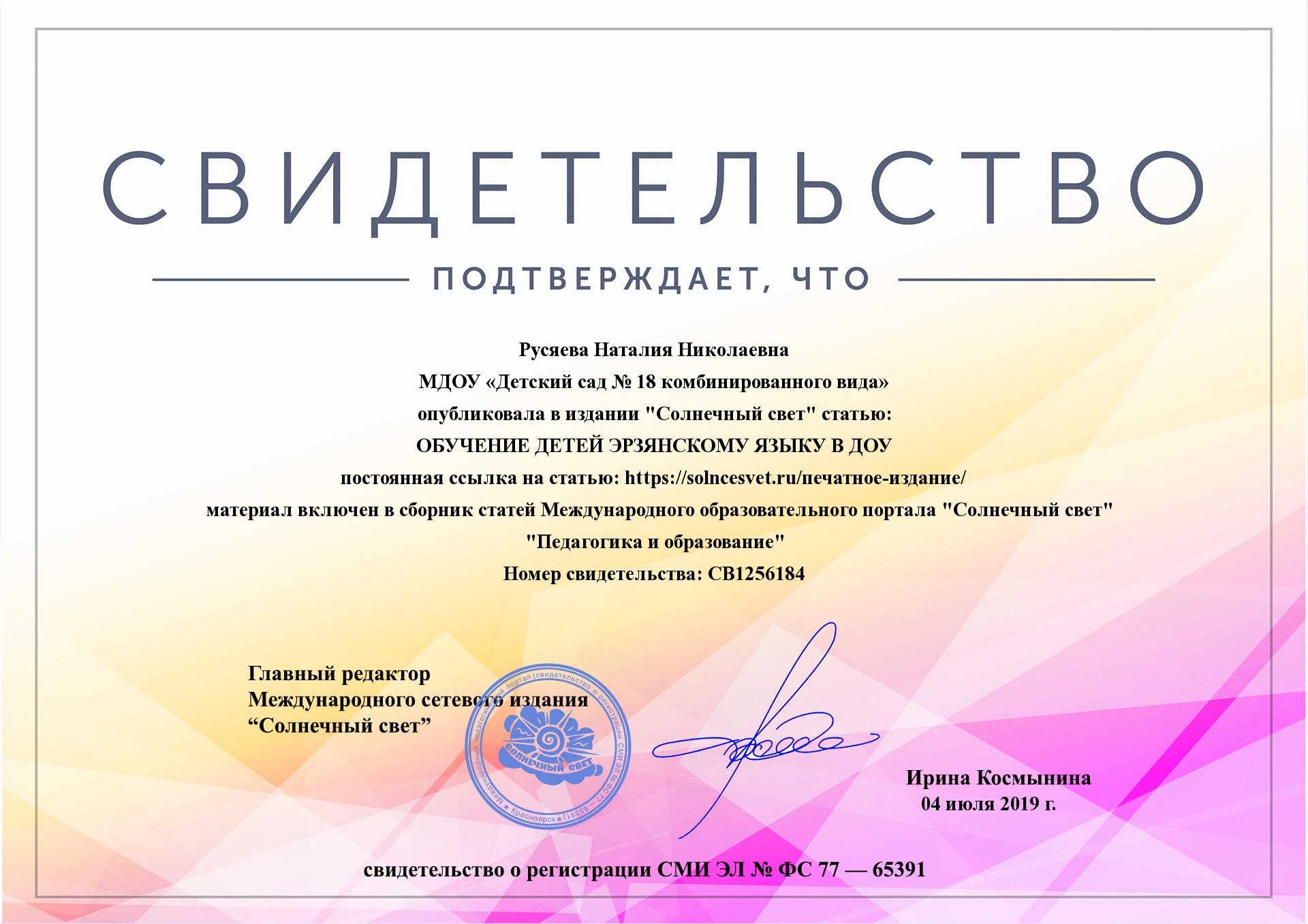 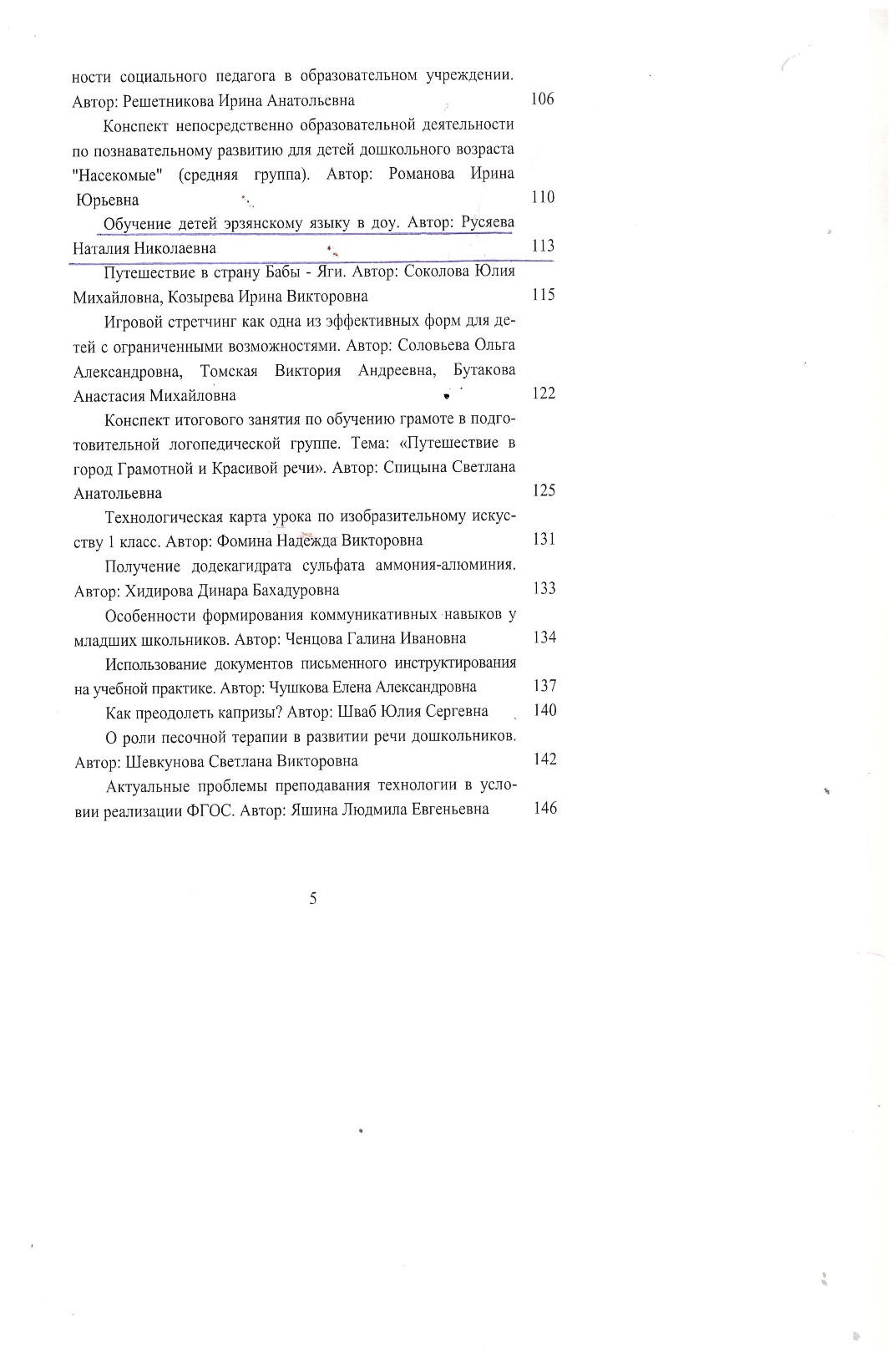 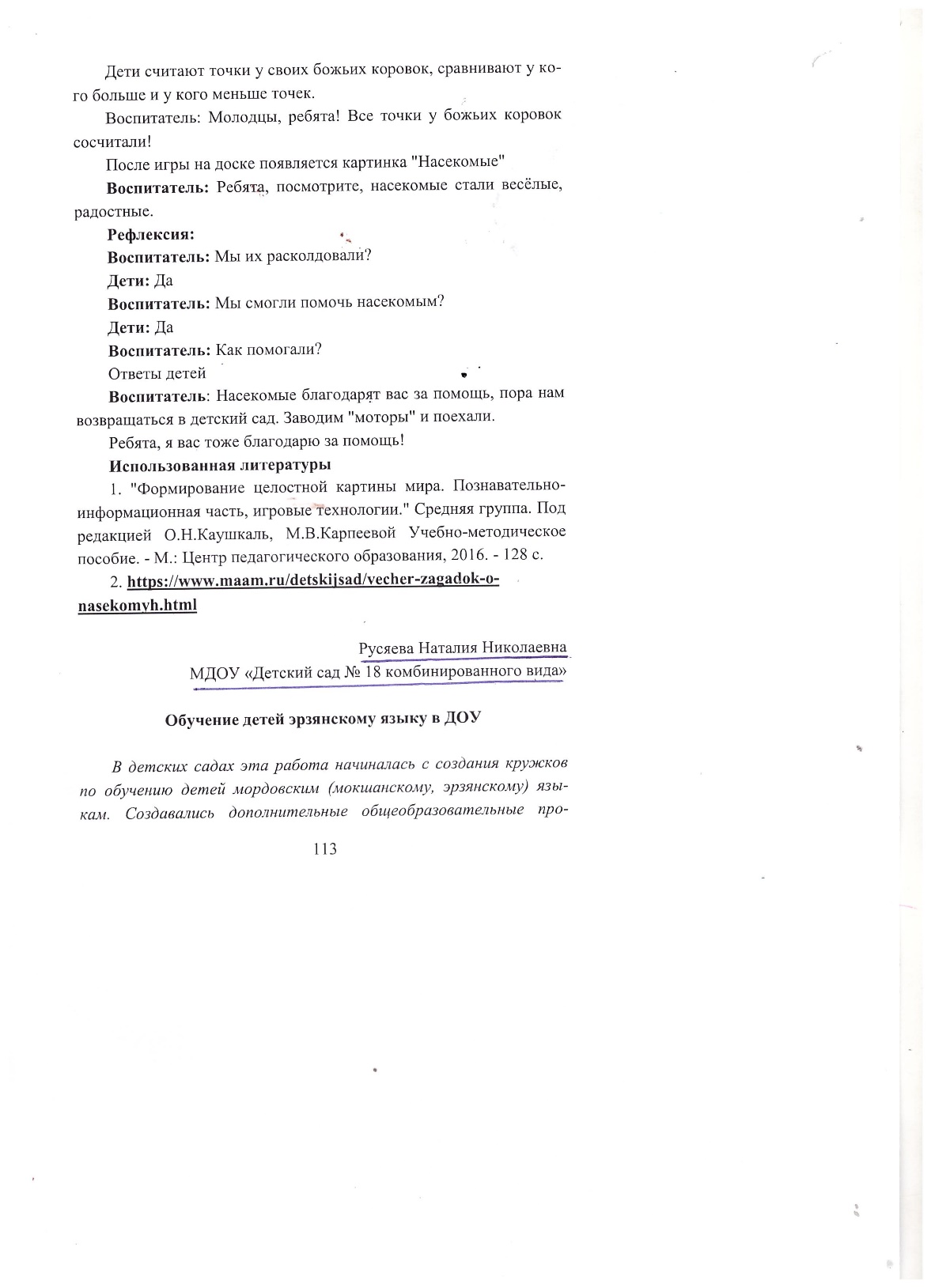 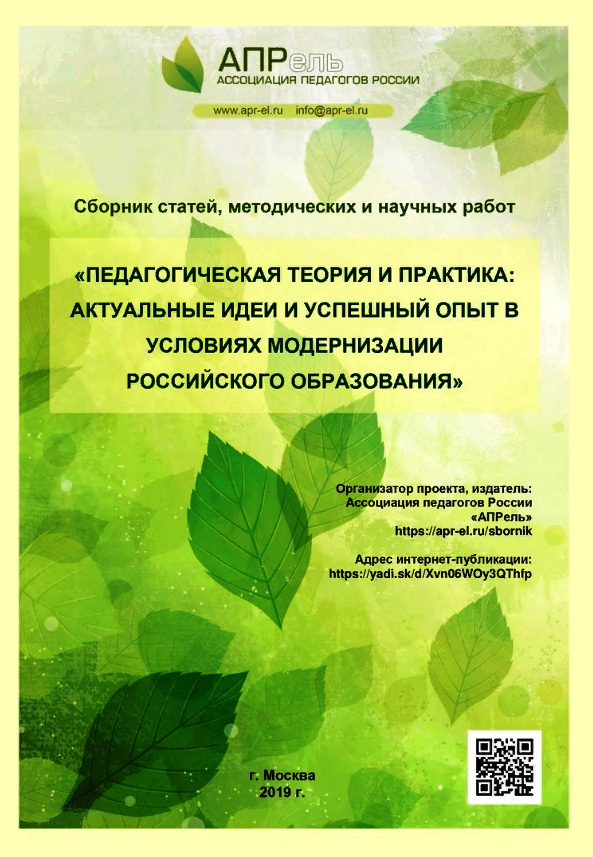 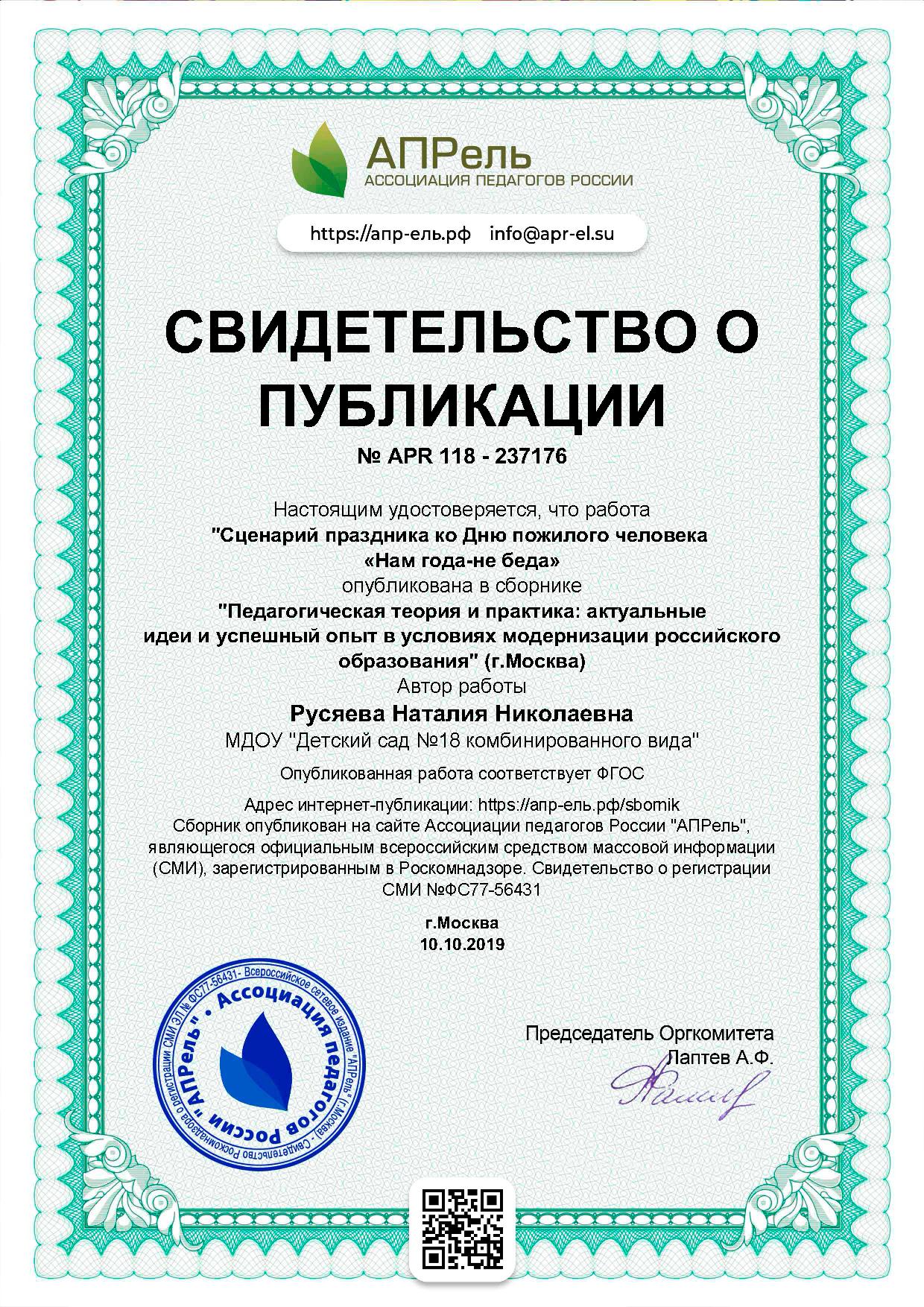 Результаты участия воспитанников в:
- конкурсах;
- выставках;
- турнирах; 
- соревнованиях;
- акциях;
- фестивалях
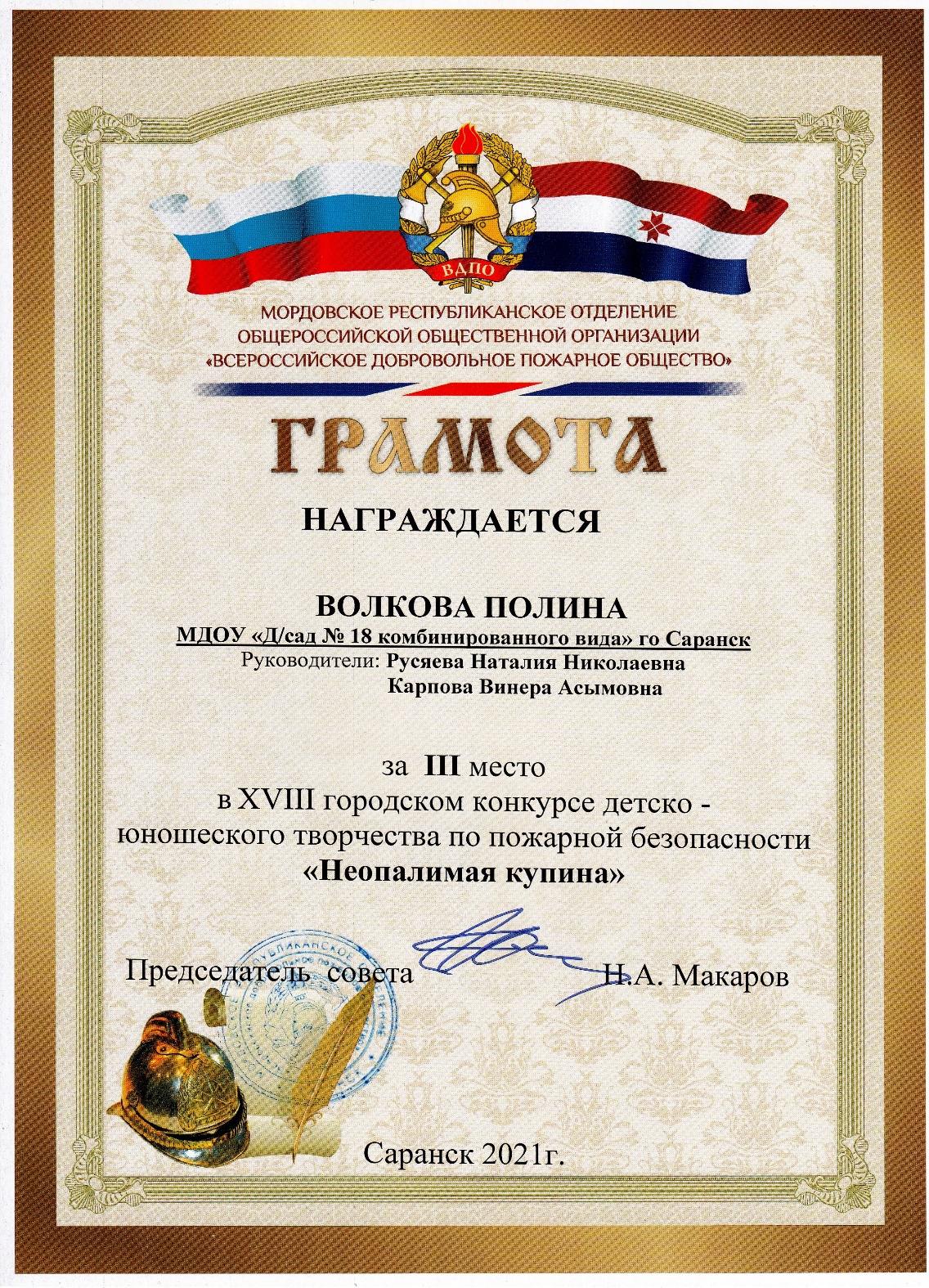 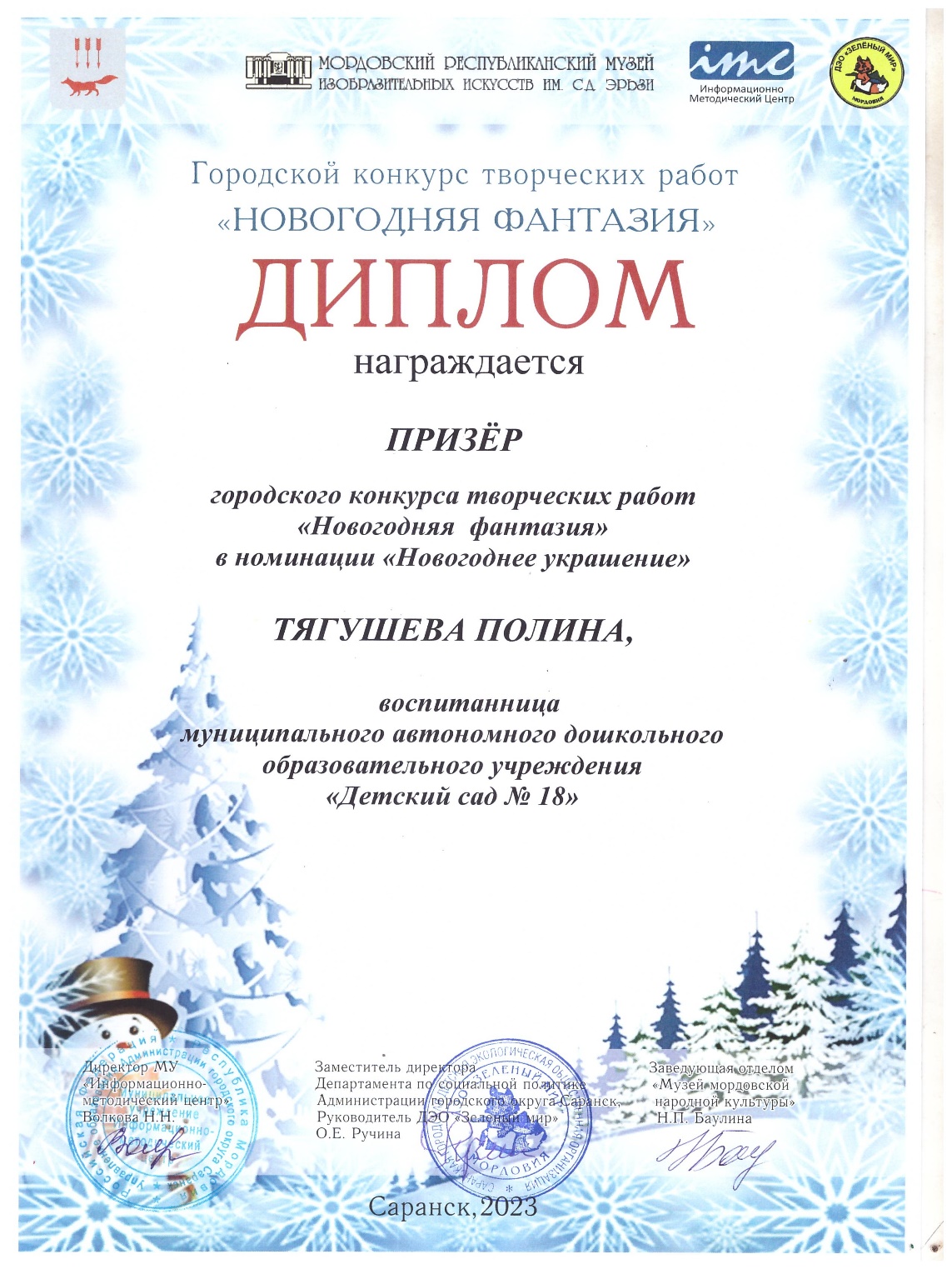 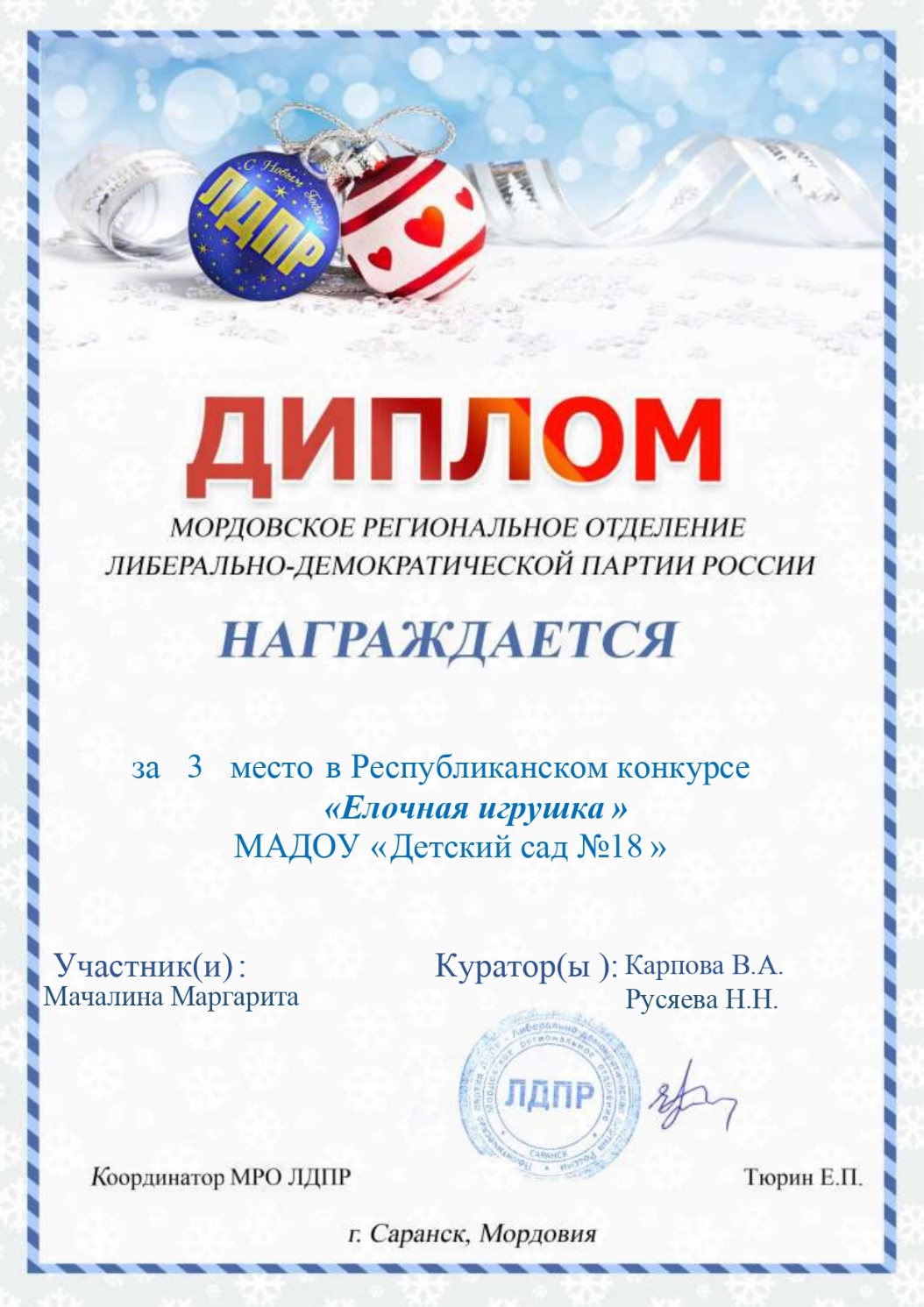 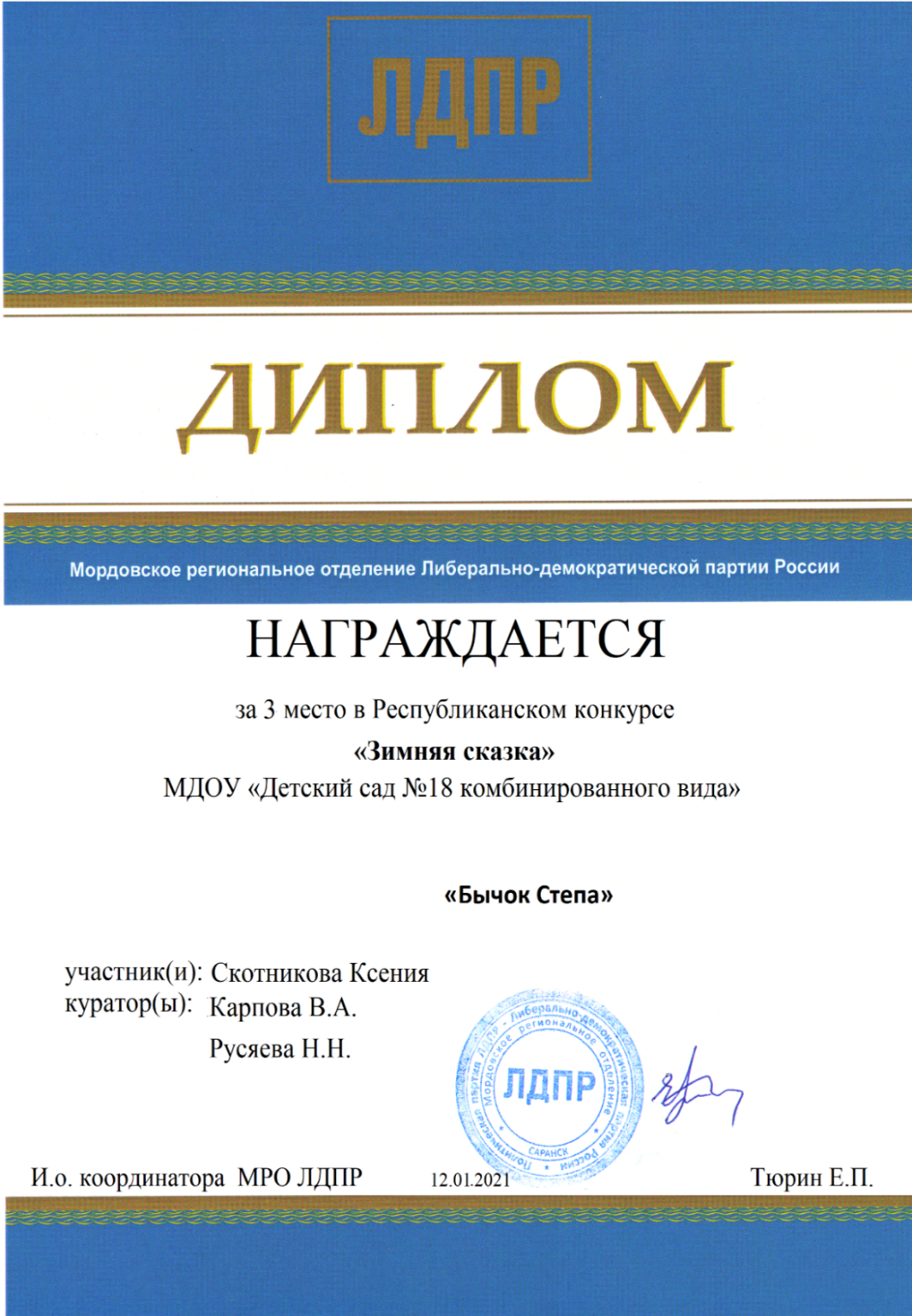 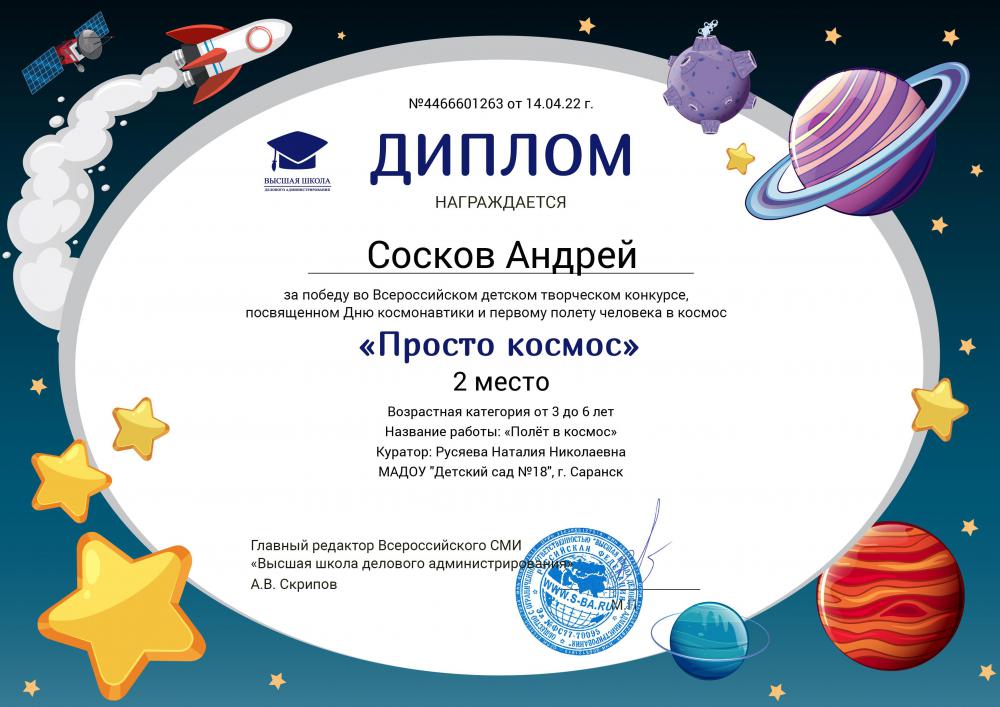 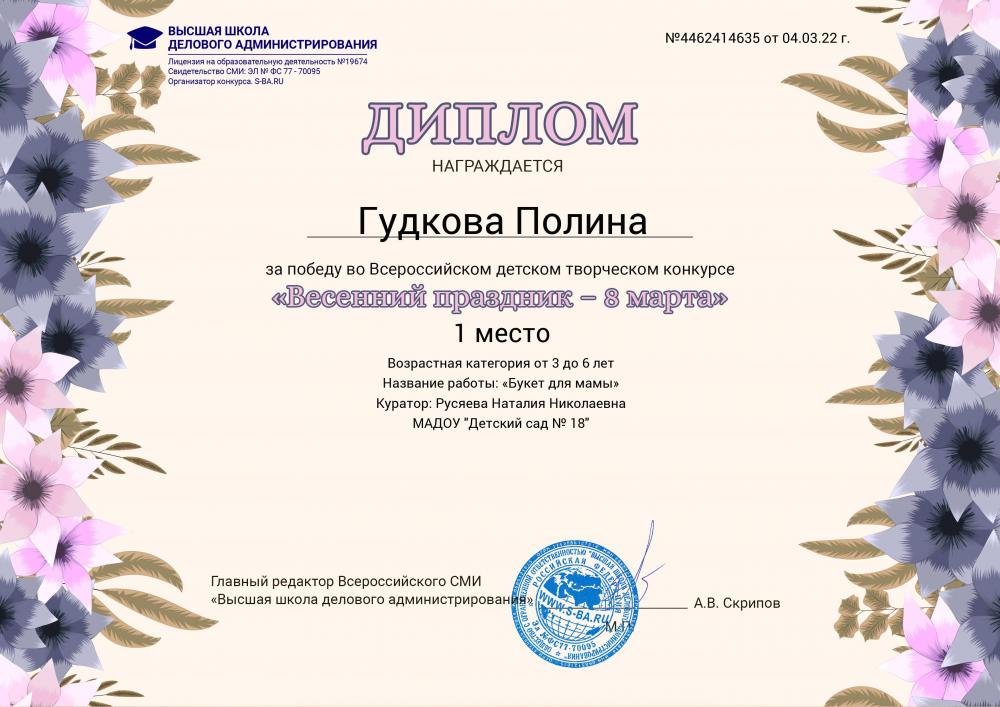 Выступления 
на научно-педагогических конференциях, 
педагогических чтениях, семинарах, методических объединениях
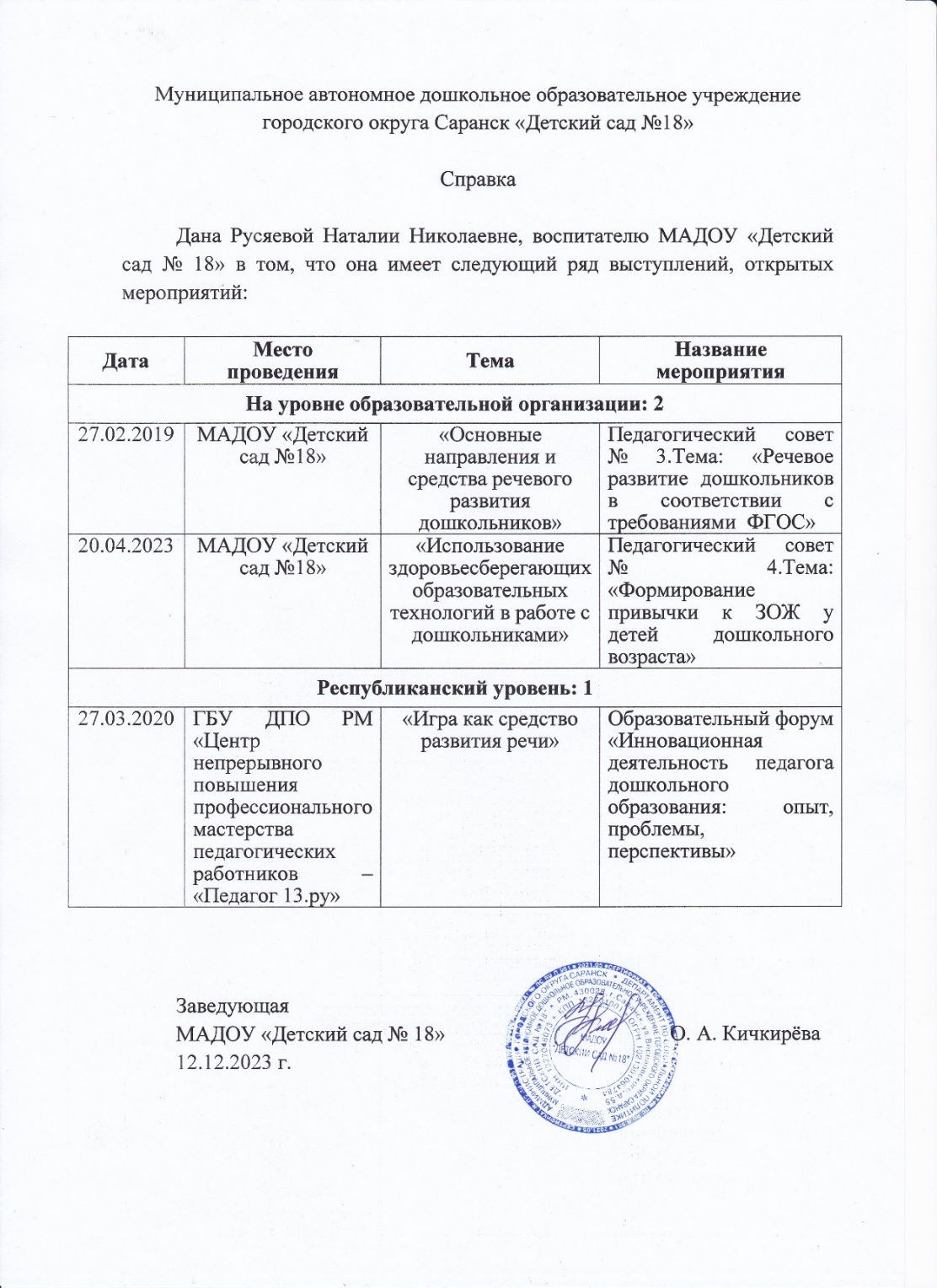 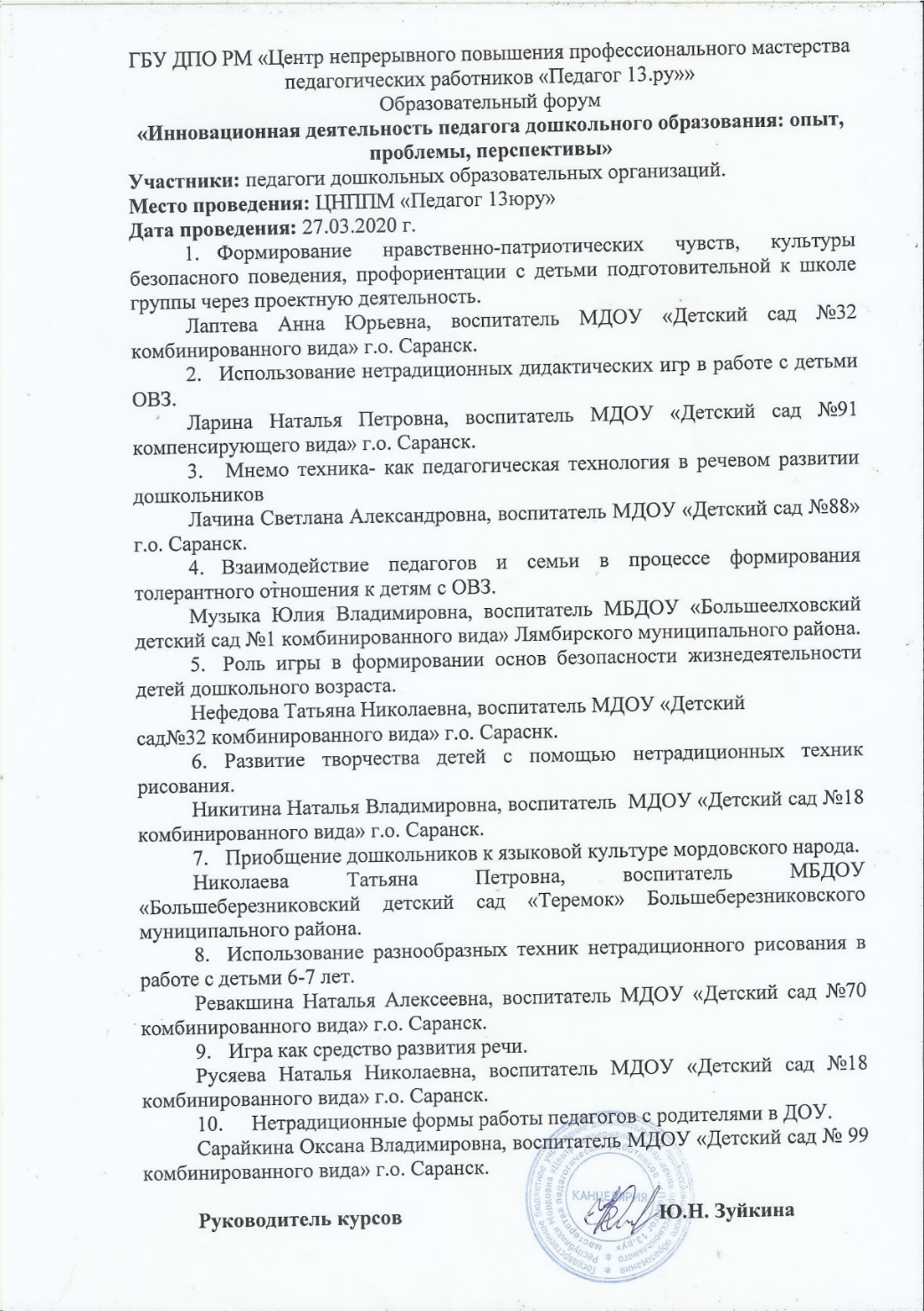 Проведение 
открытых занятий, 
мастер-классов, мероприятий
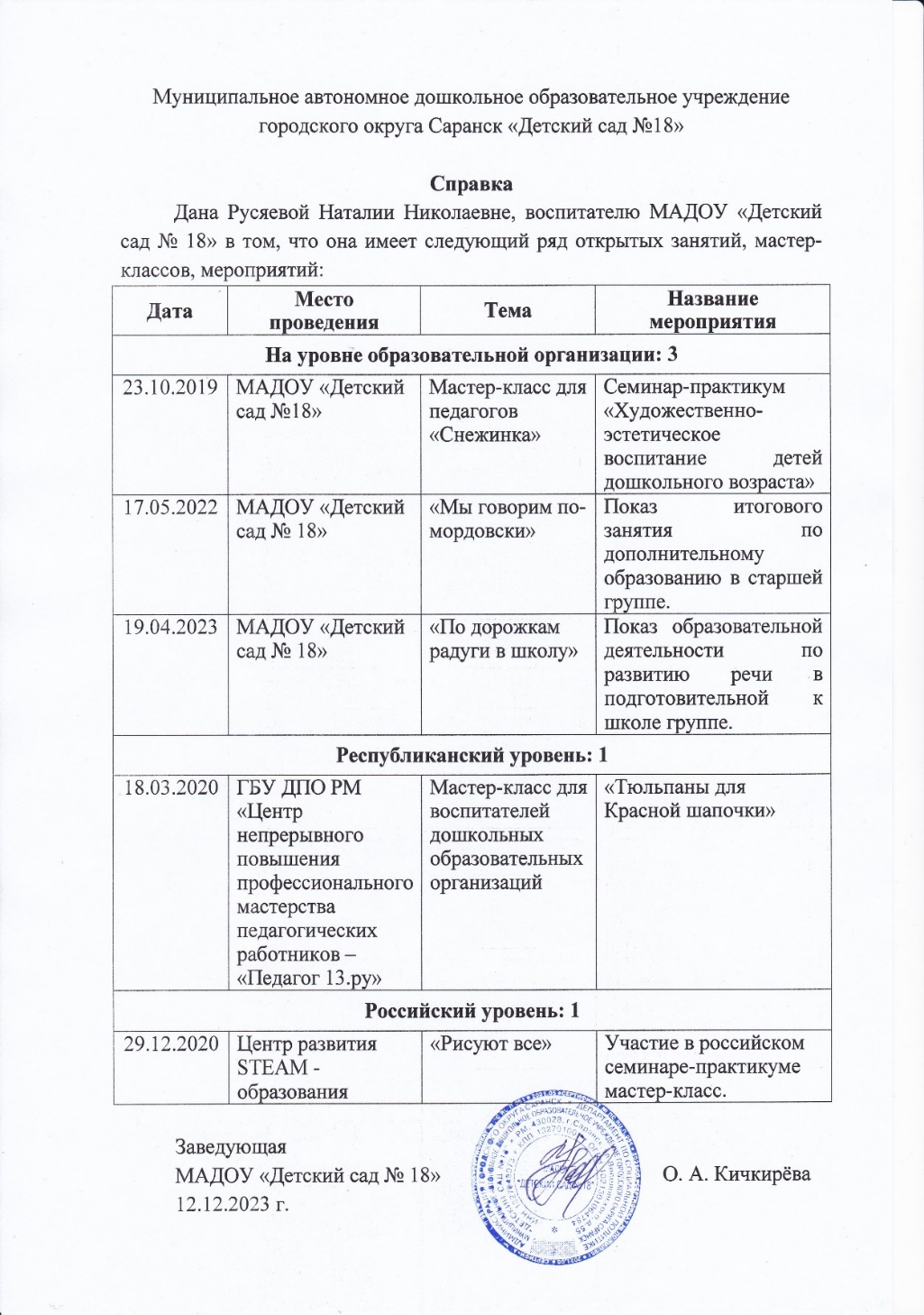 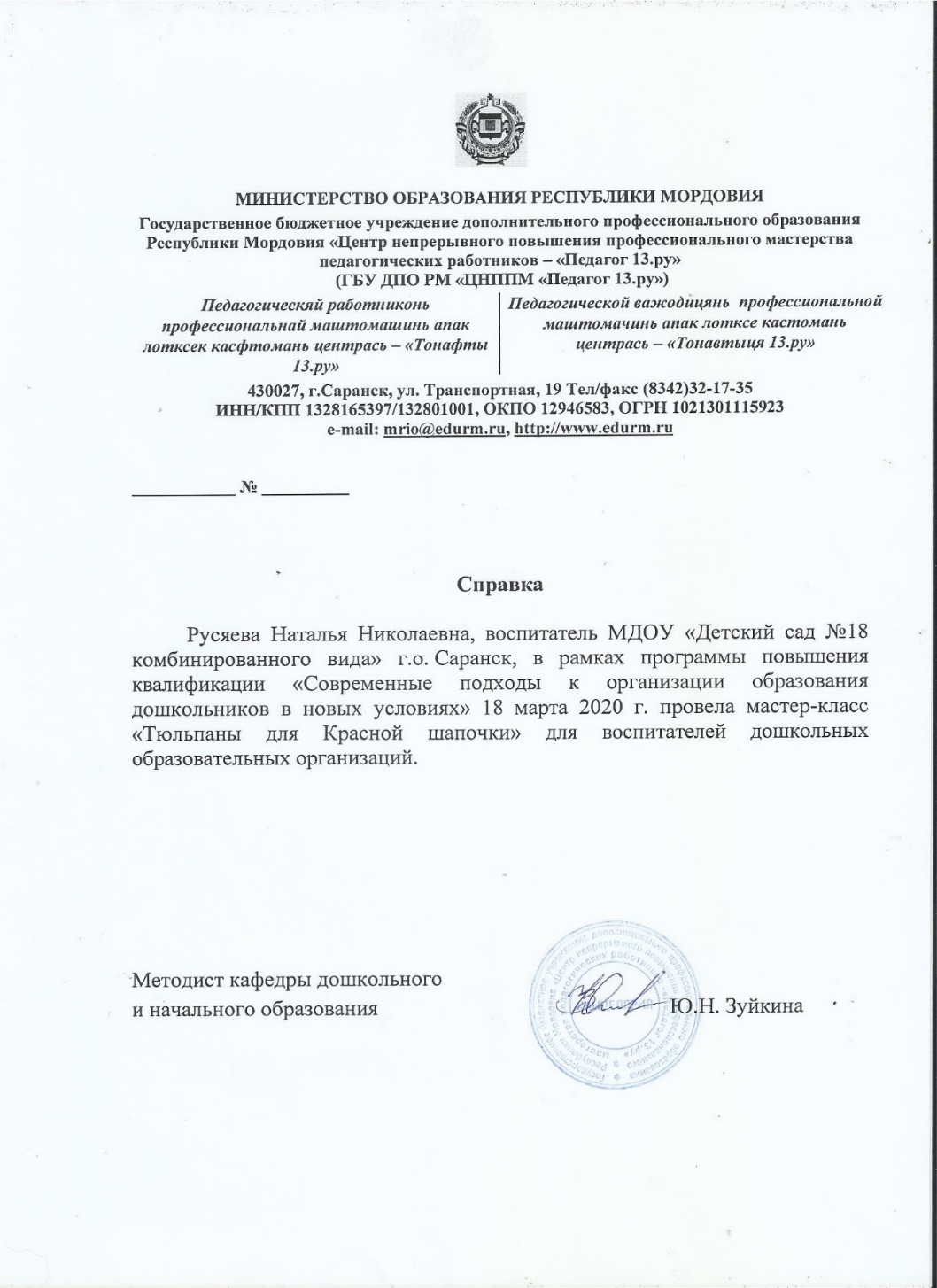 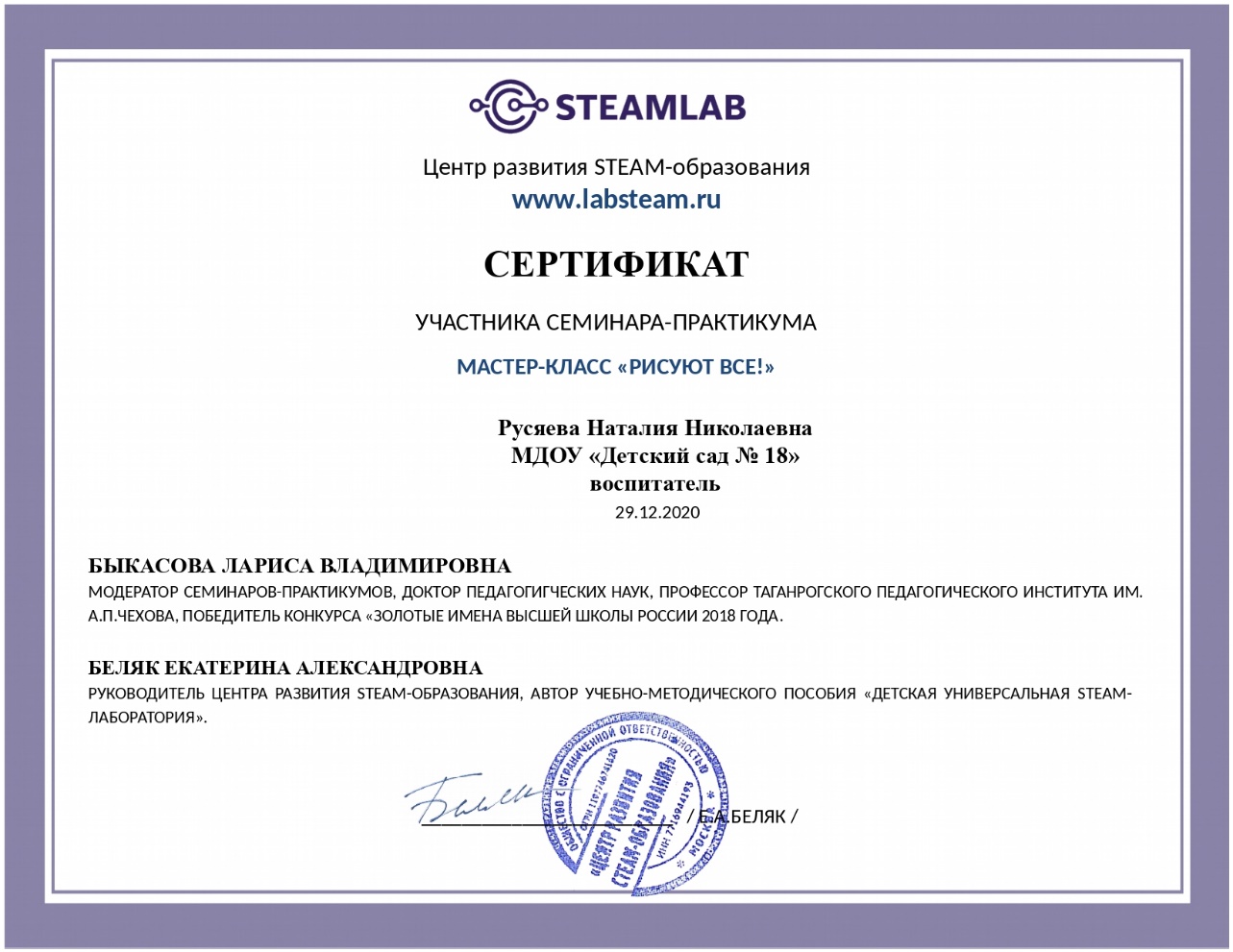 Экспертная деятельность
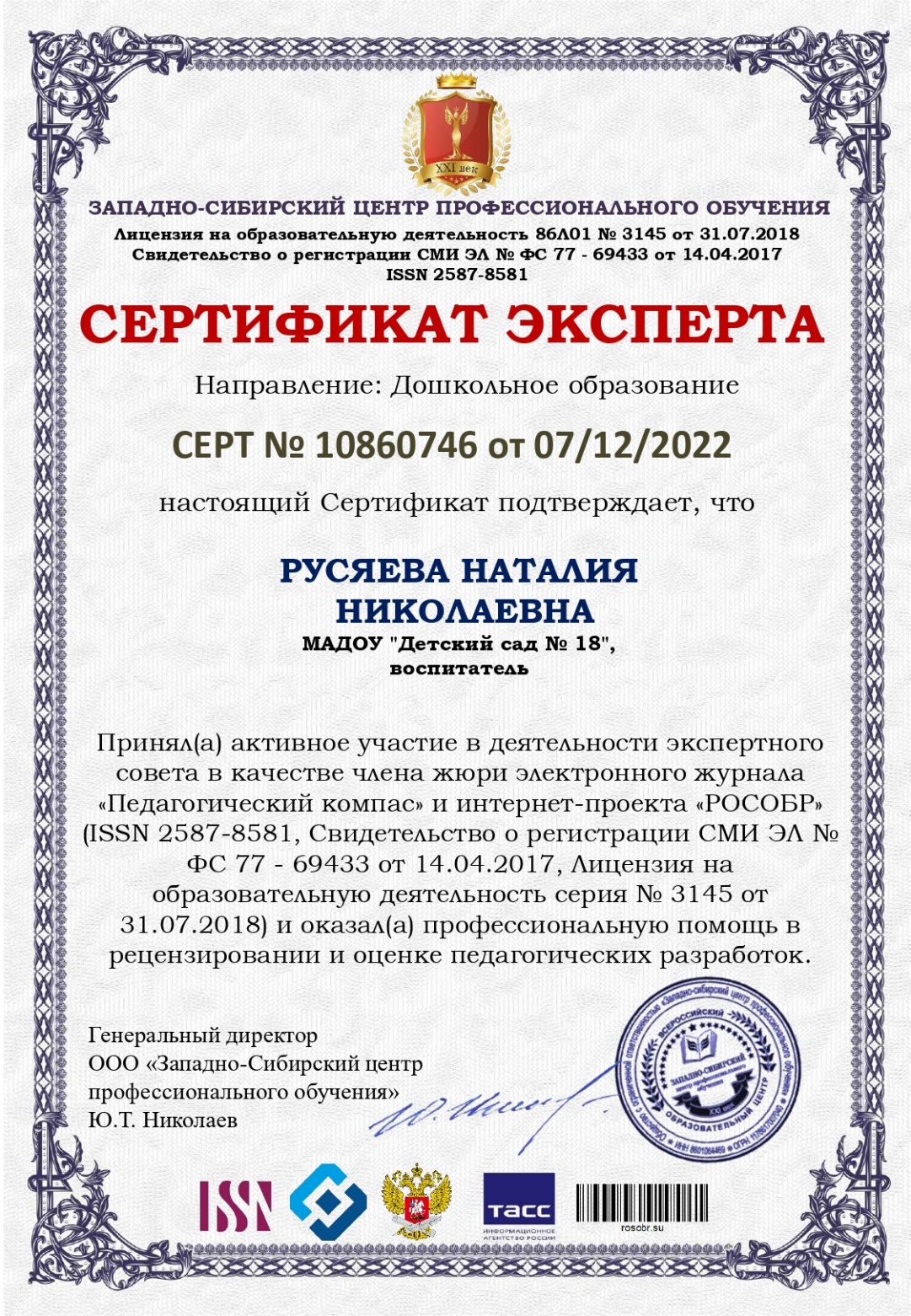 Общественная
 активность педагога
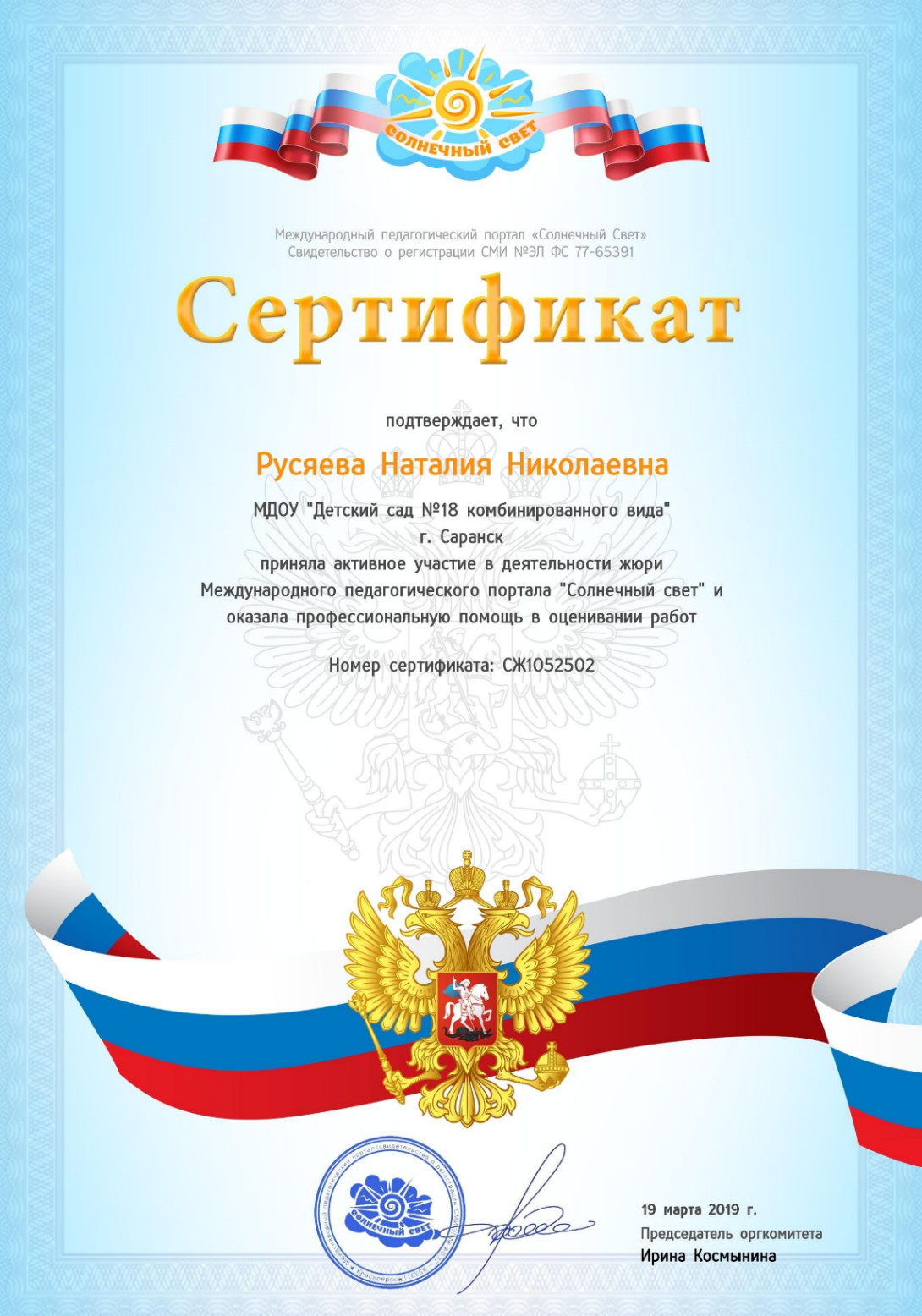 Позитивные 
результаты работы 
с воспитанниками
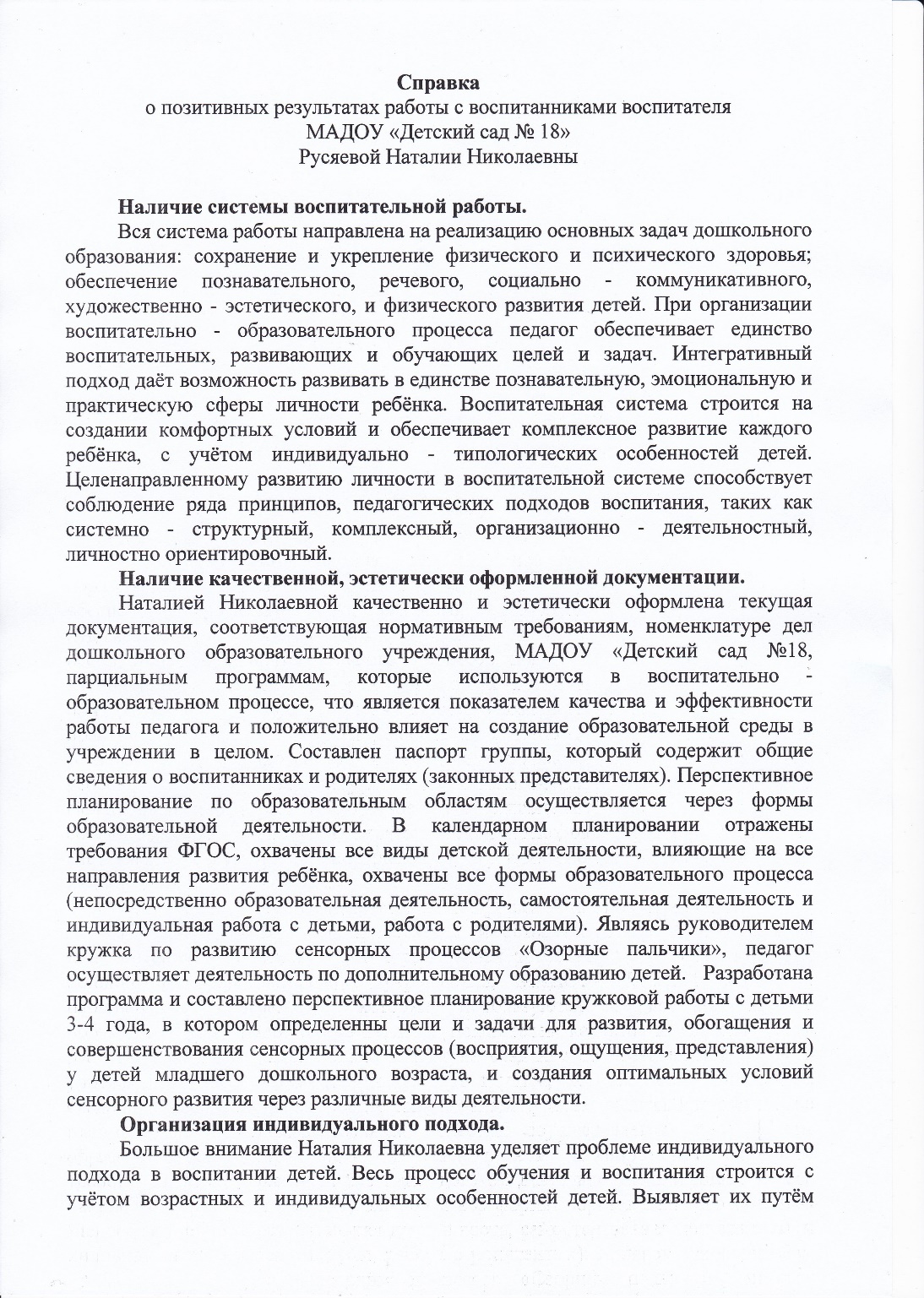 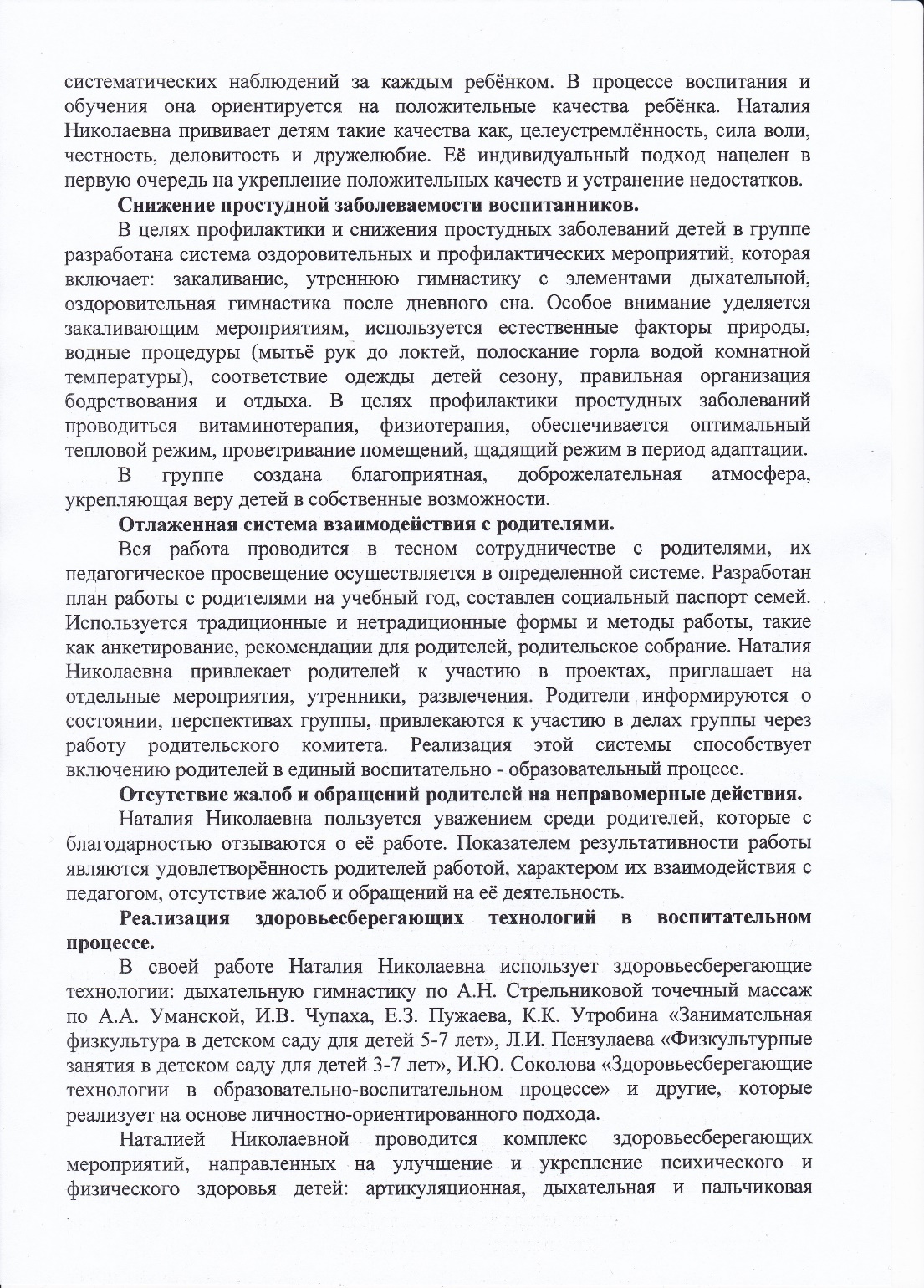 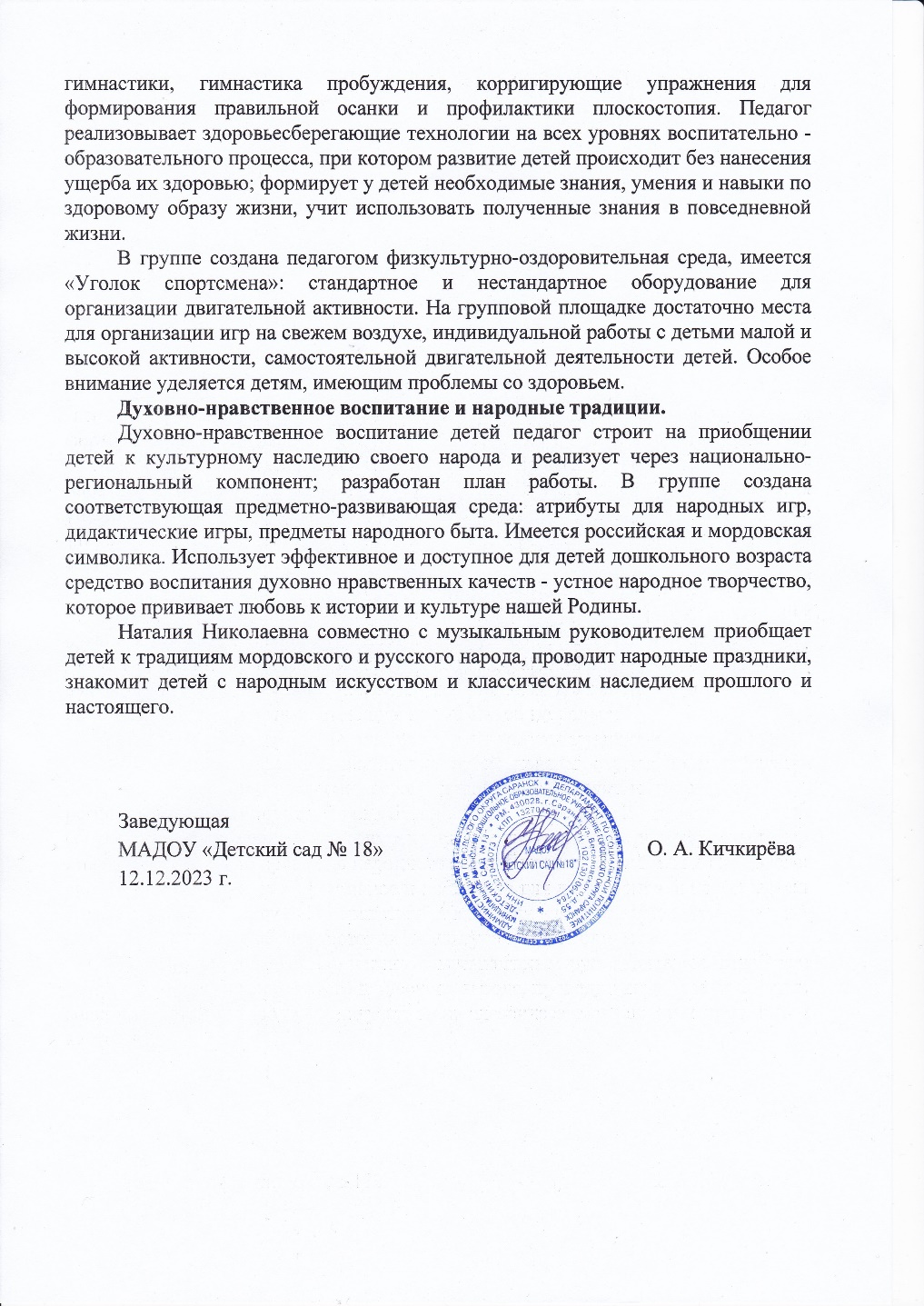 Качество
взаимодействия
с родителями
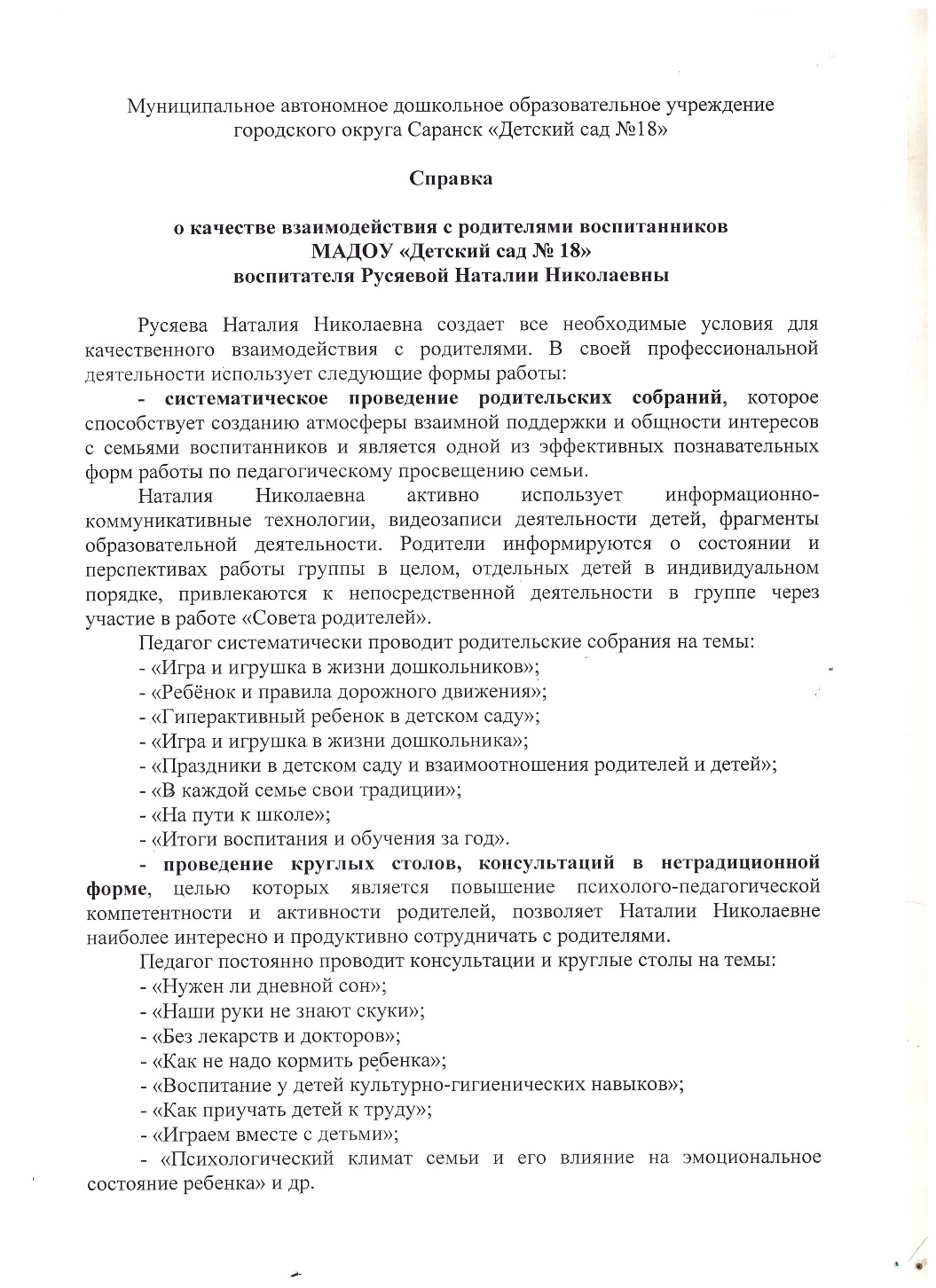 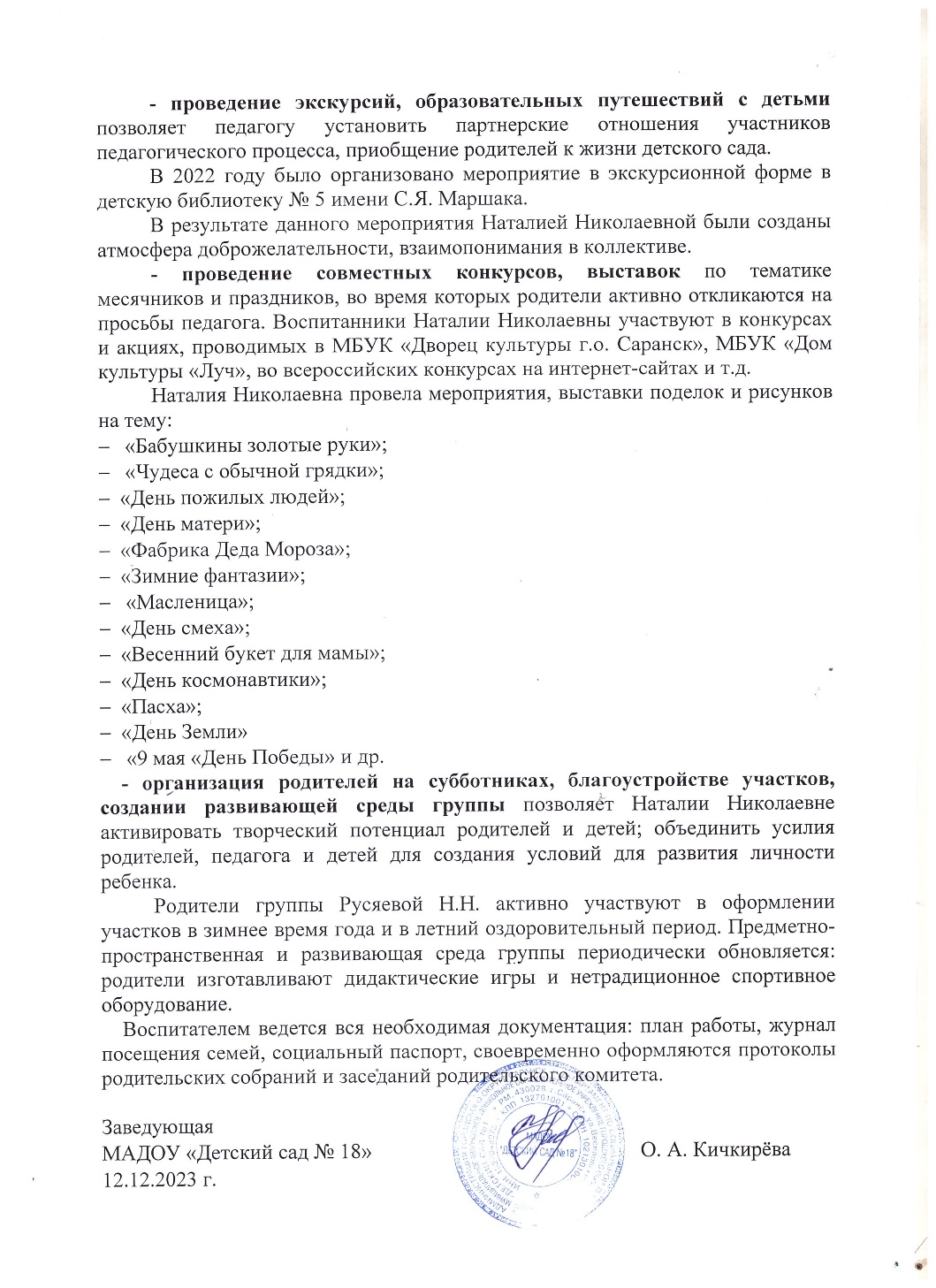 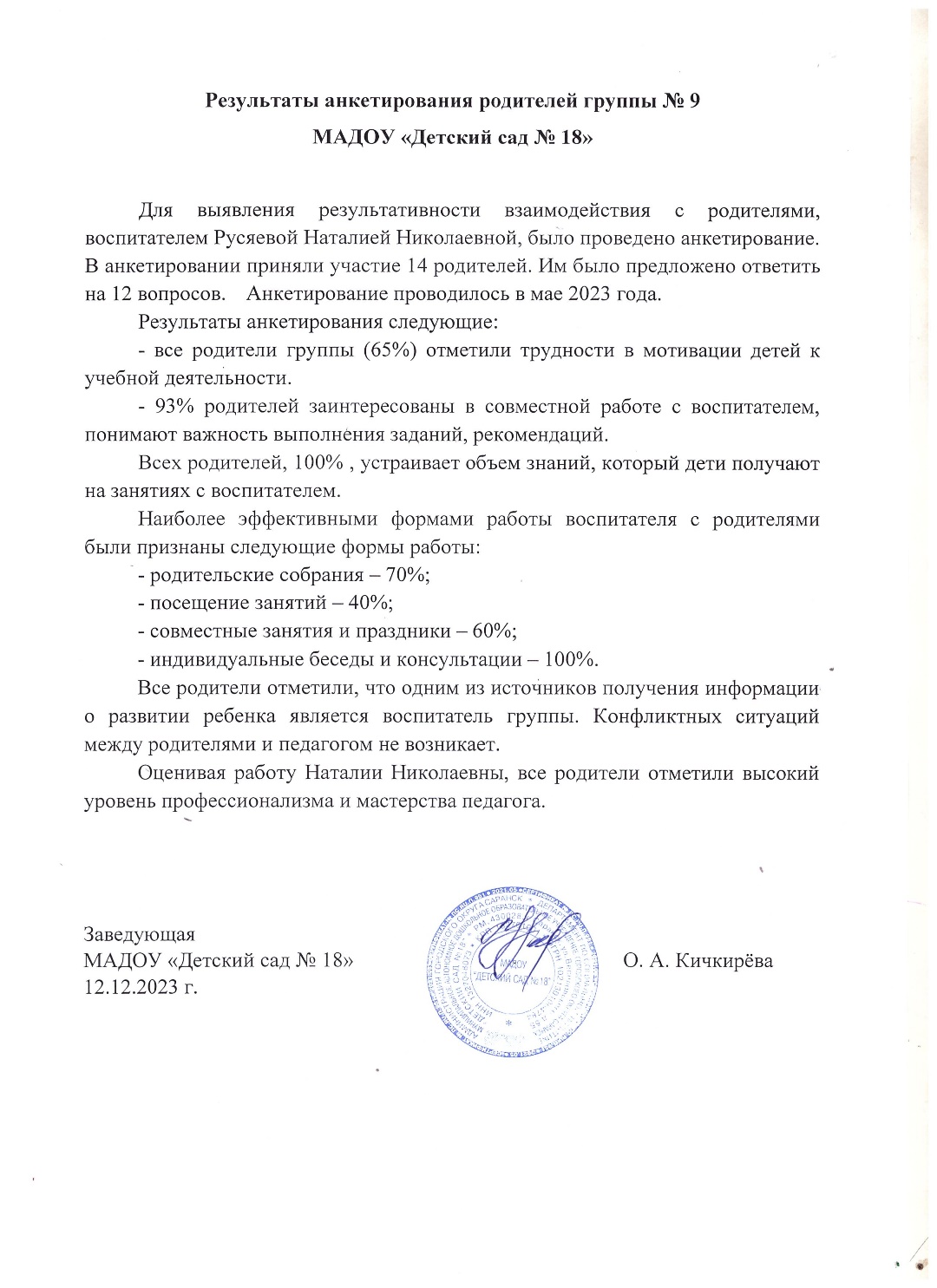 Работа с детьми из 
социально-неблагополучных семей
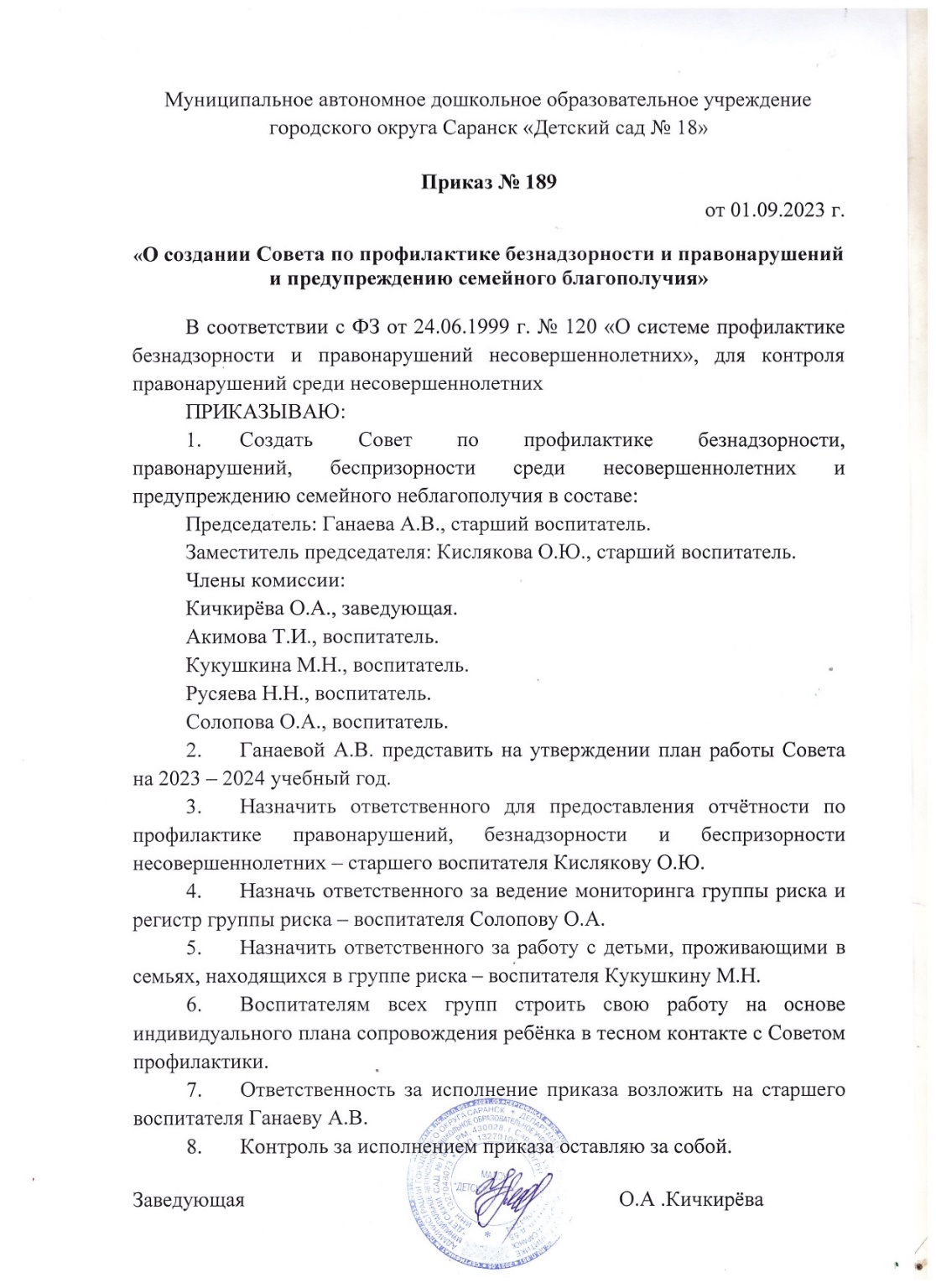 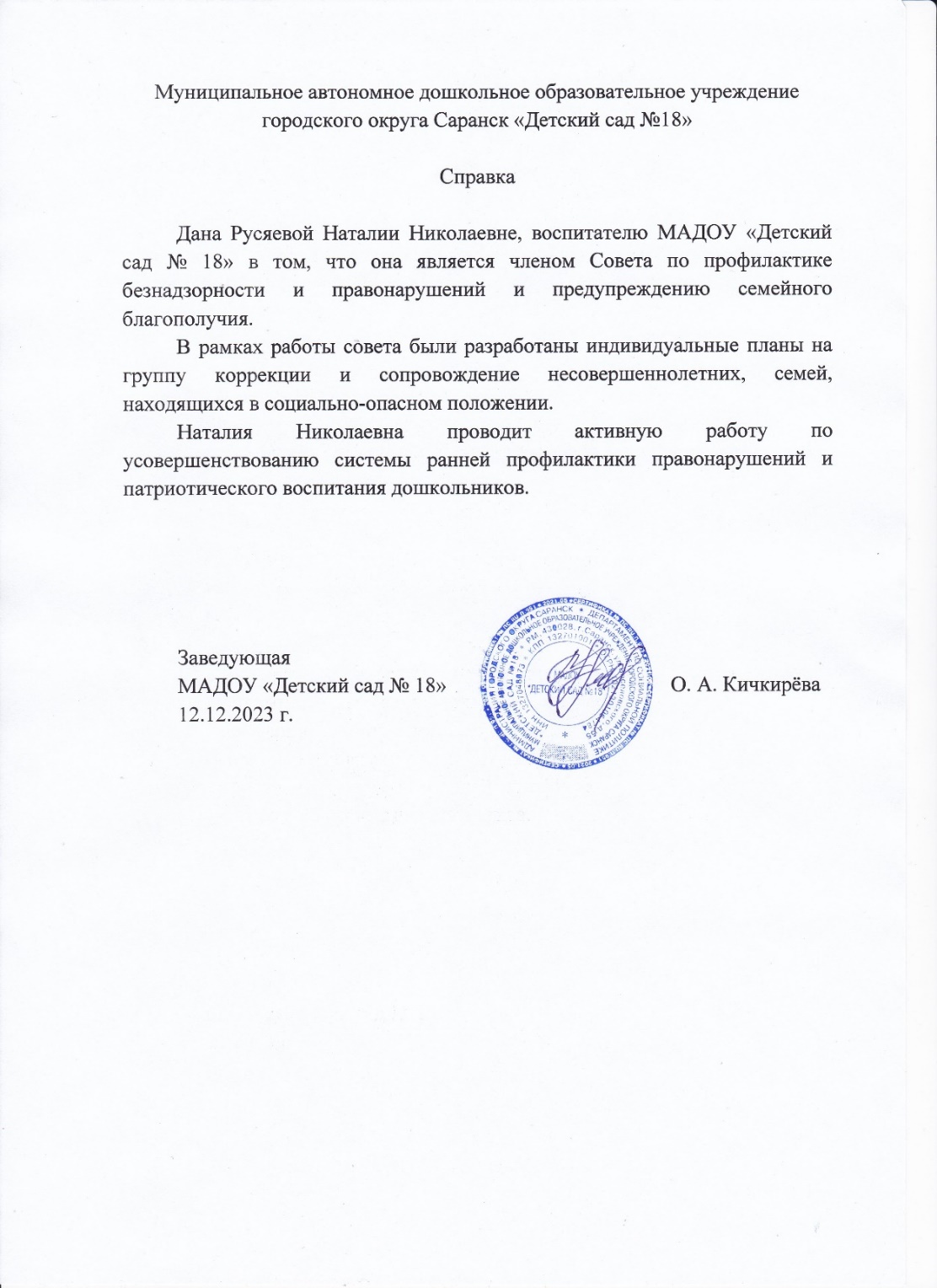 Участие педагога в 
профессиональных 
конкурсах
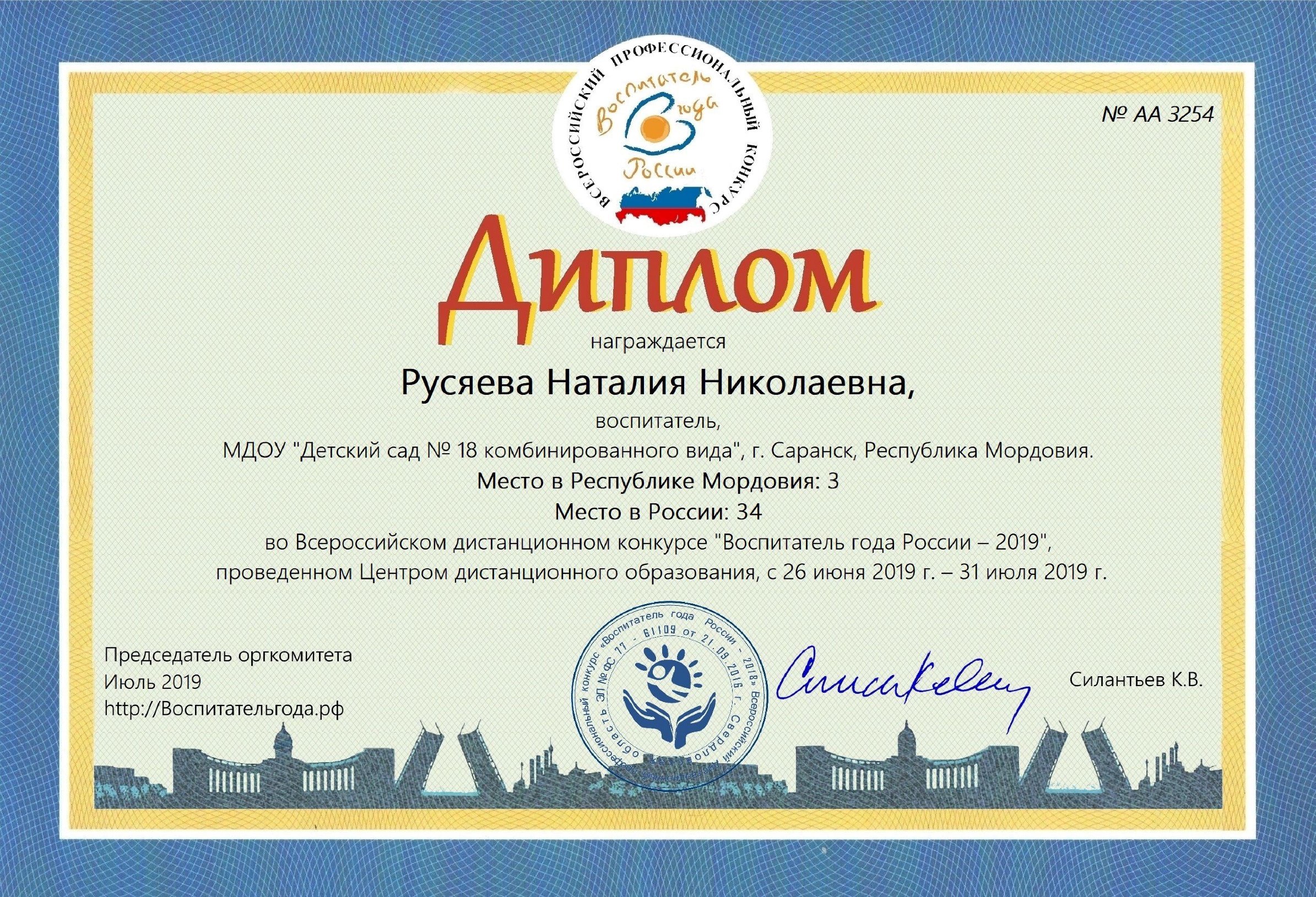 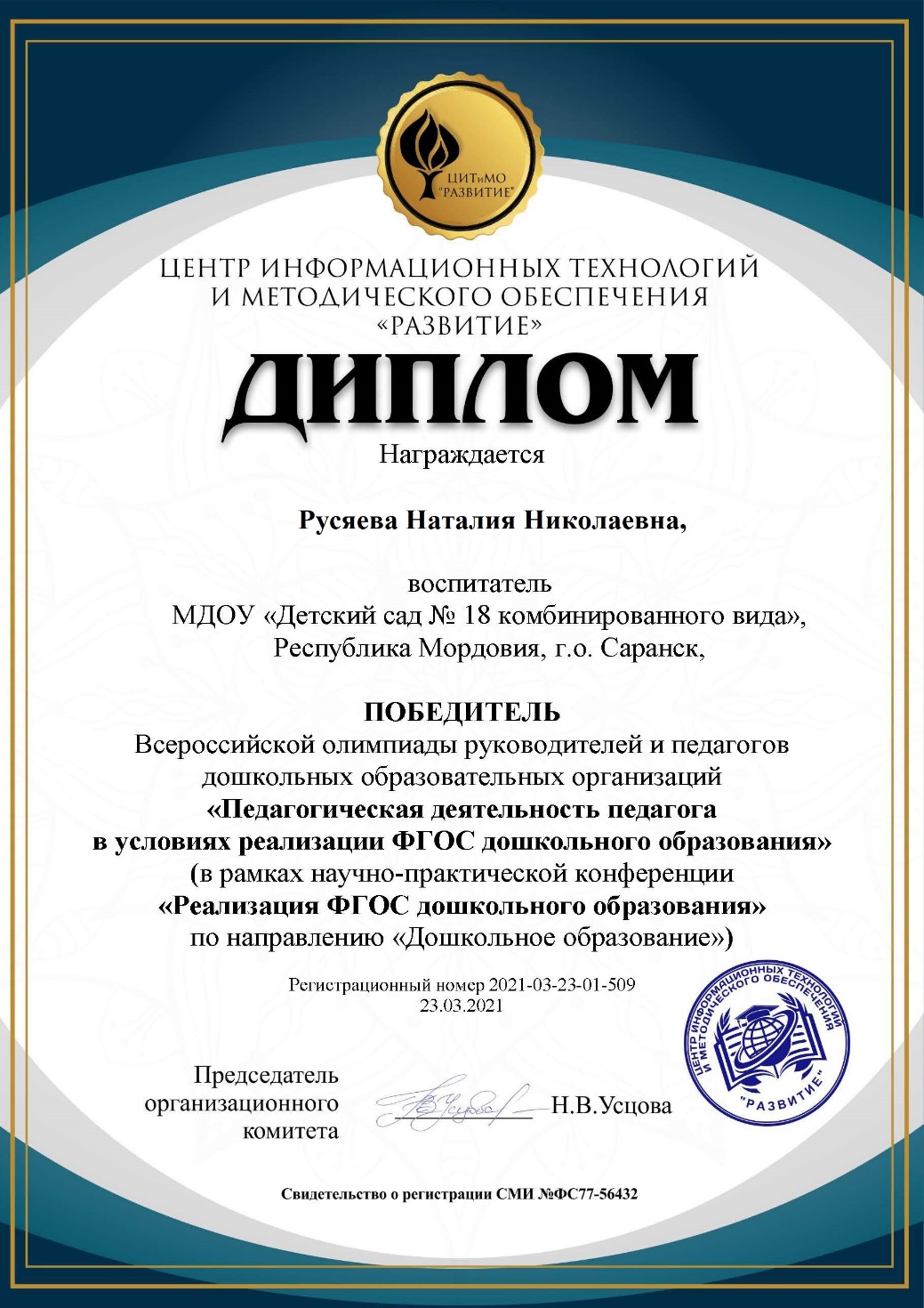 Награды и поощрения
педагога
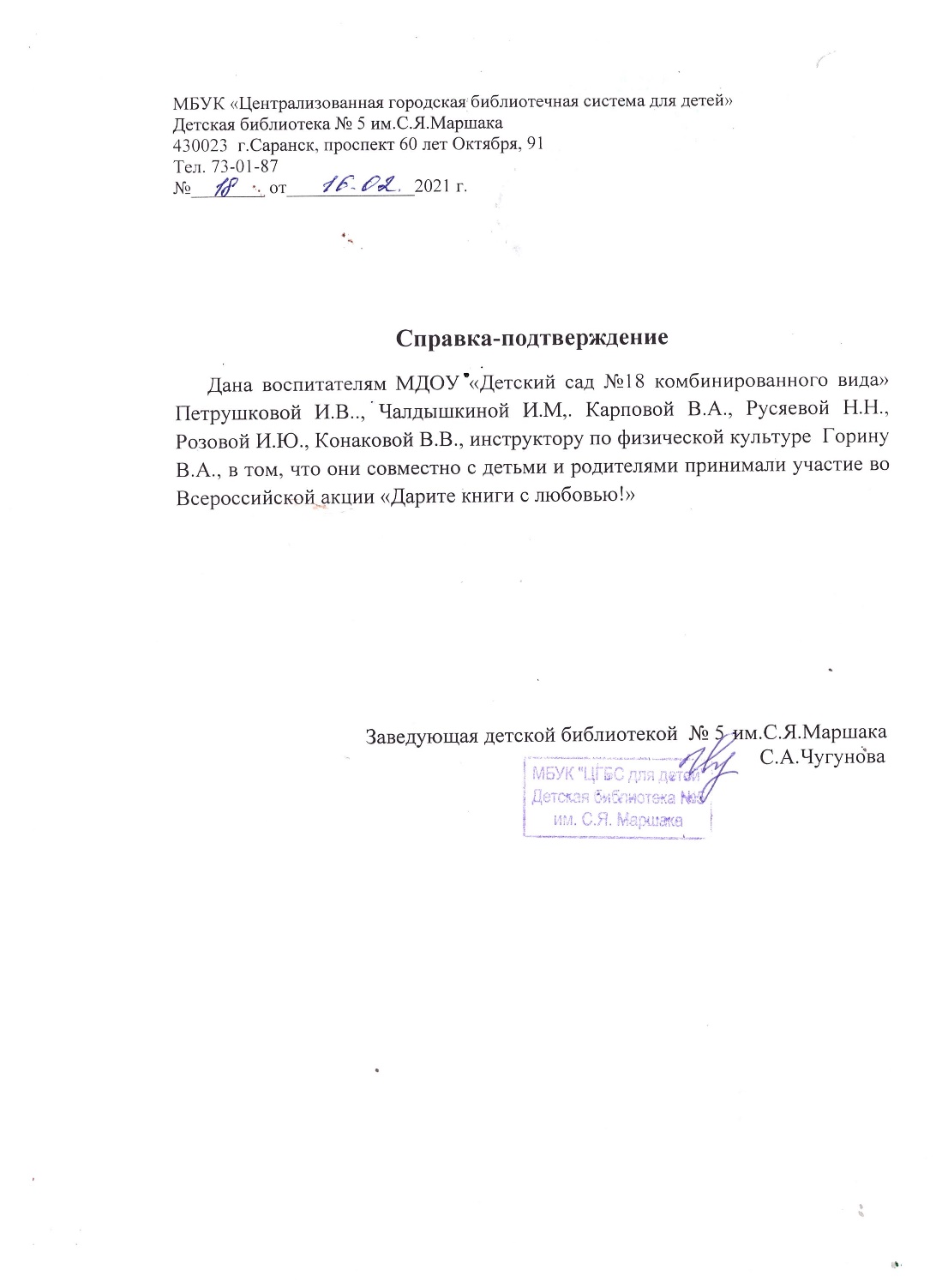 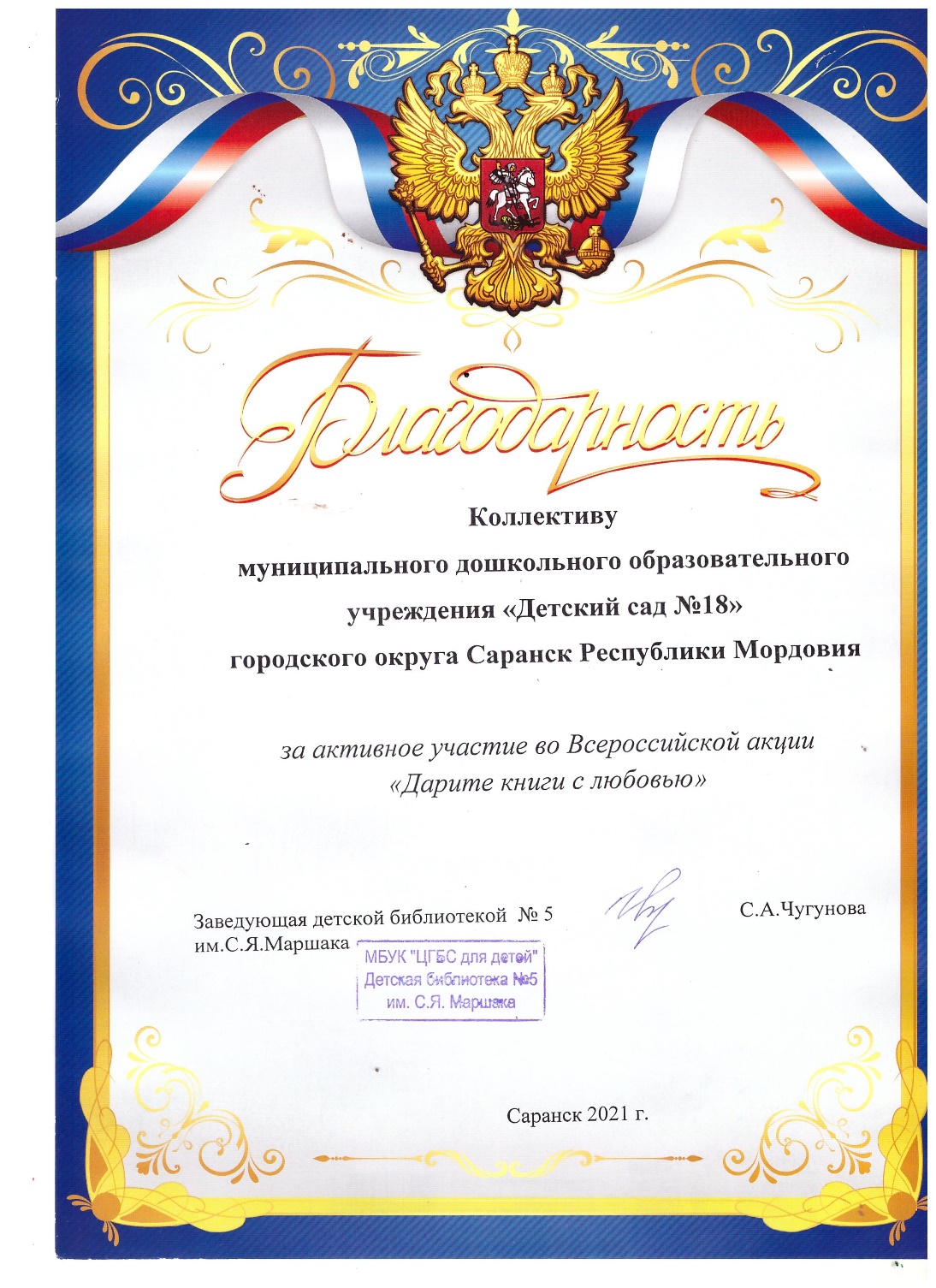 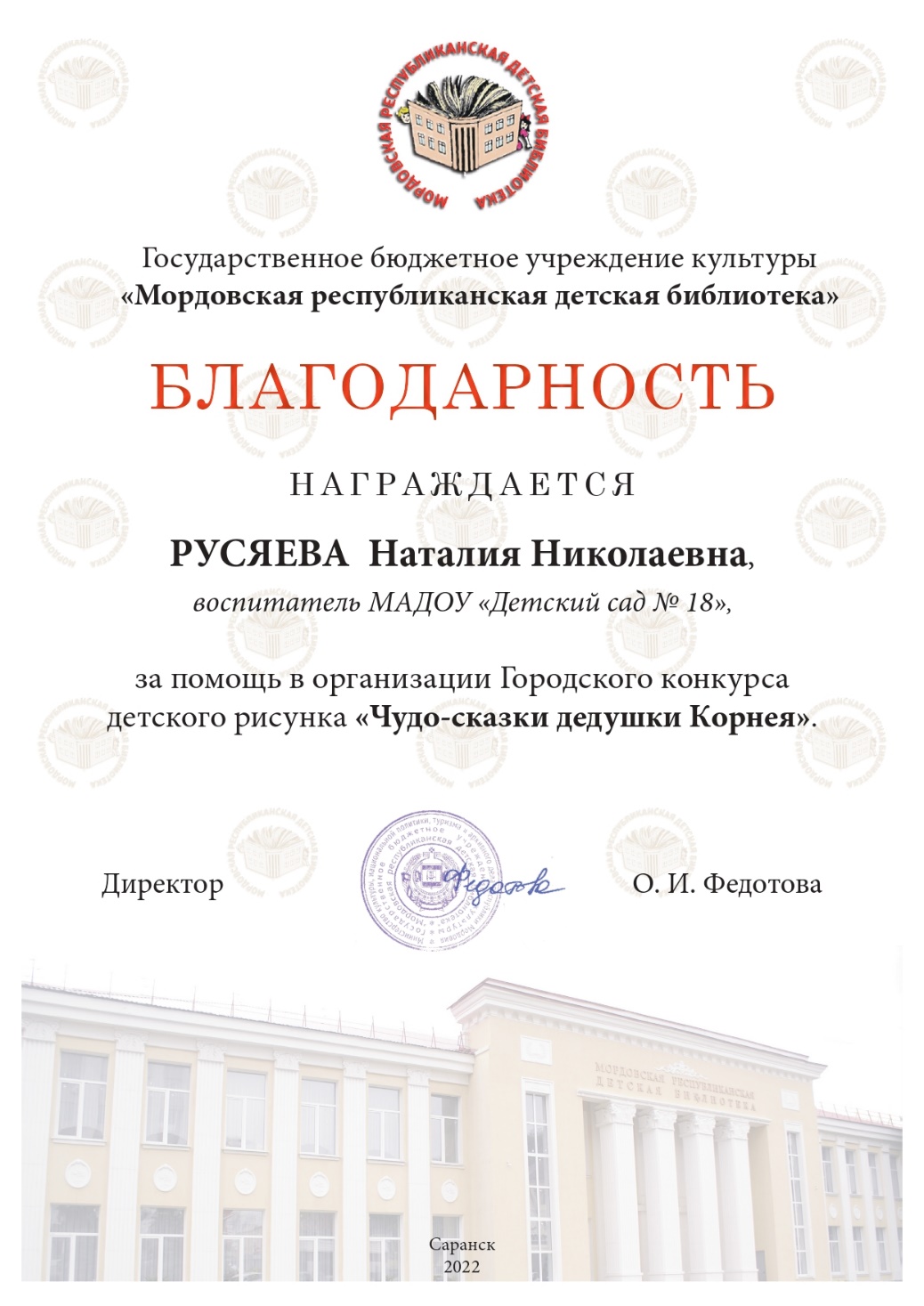 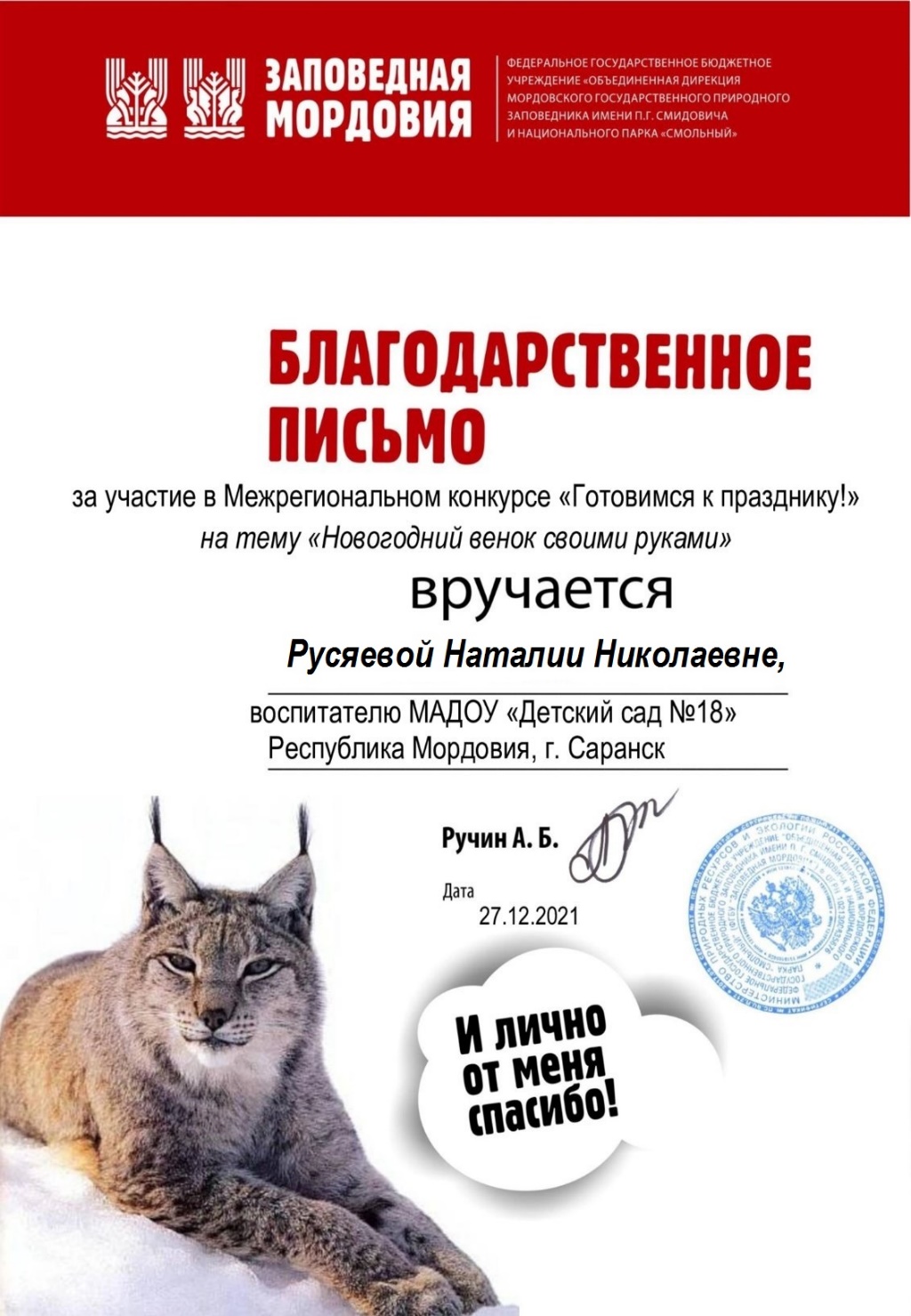 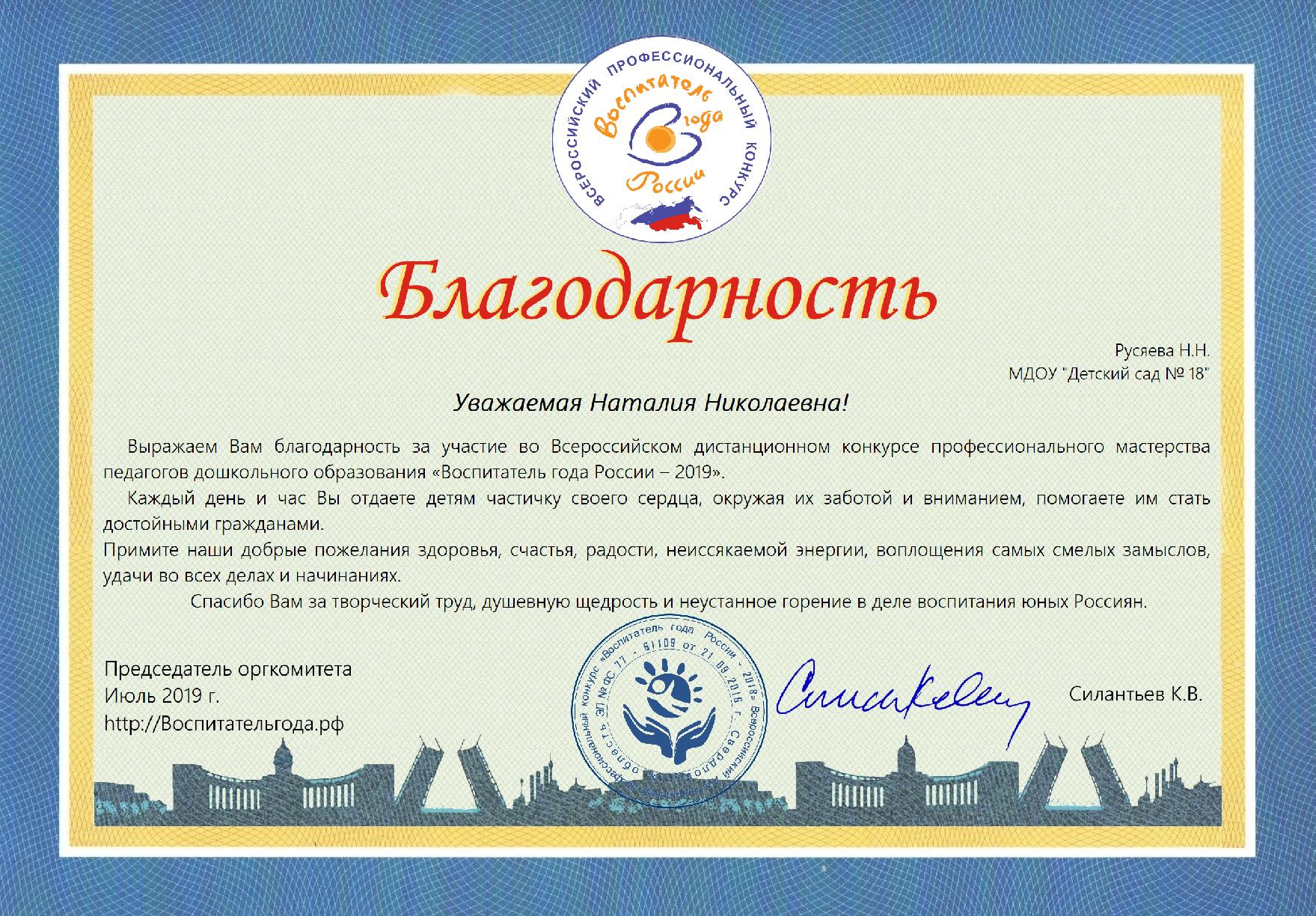 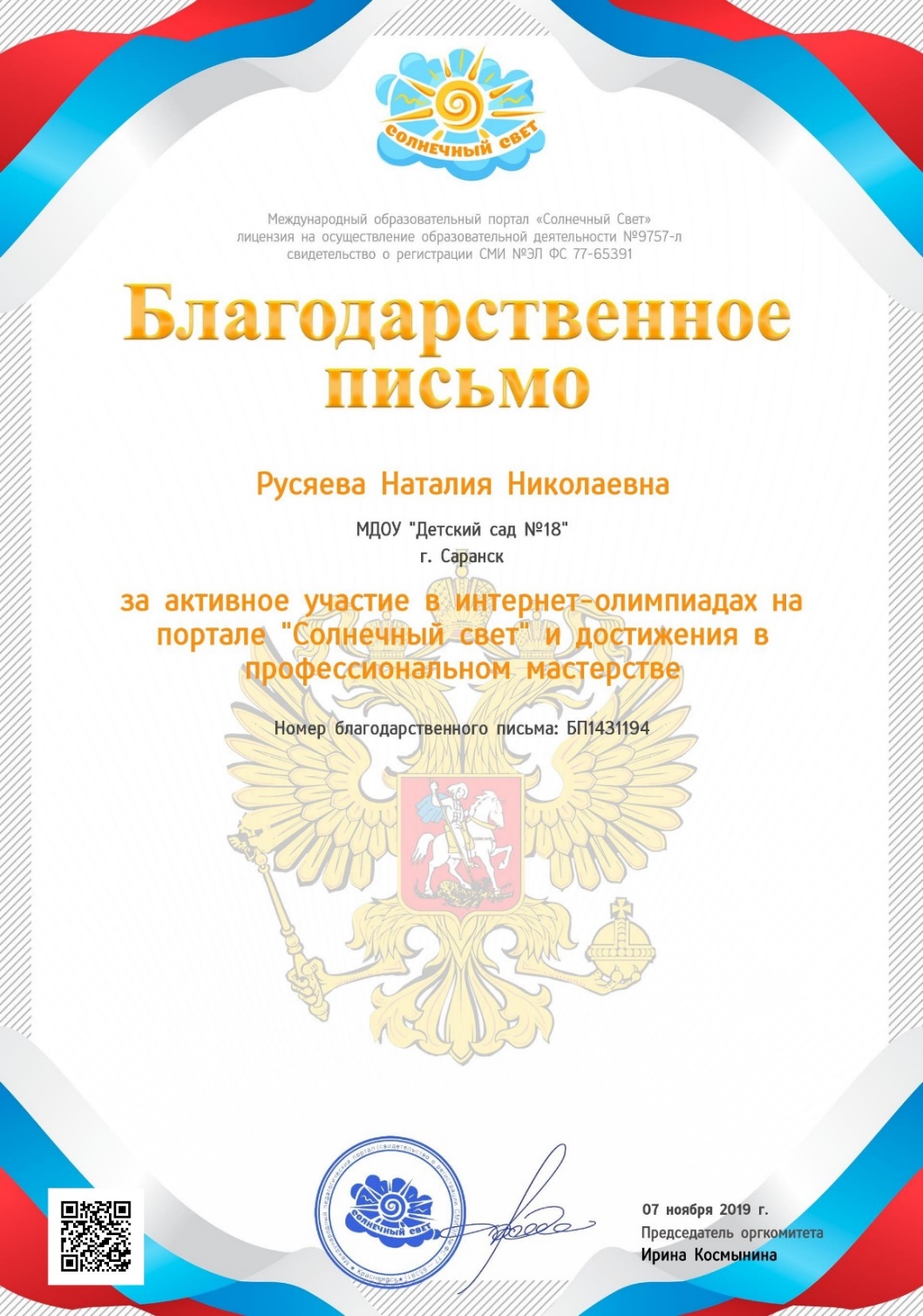 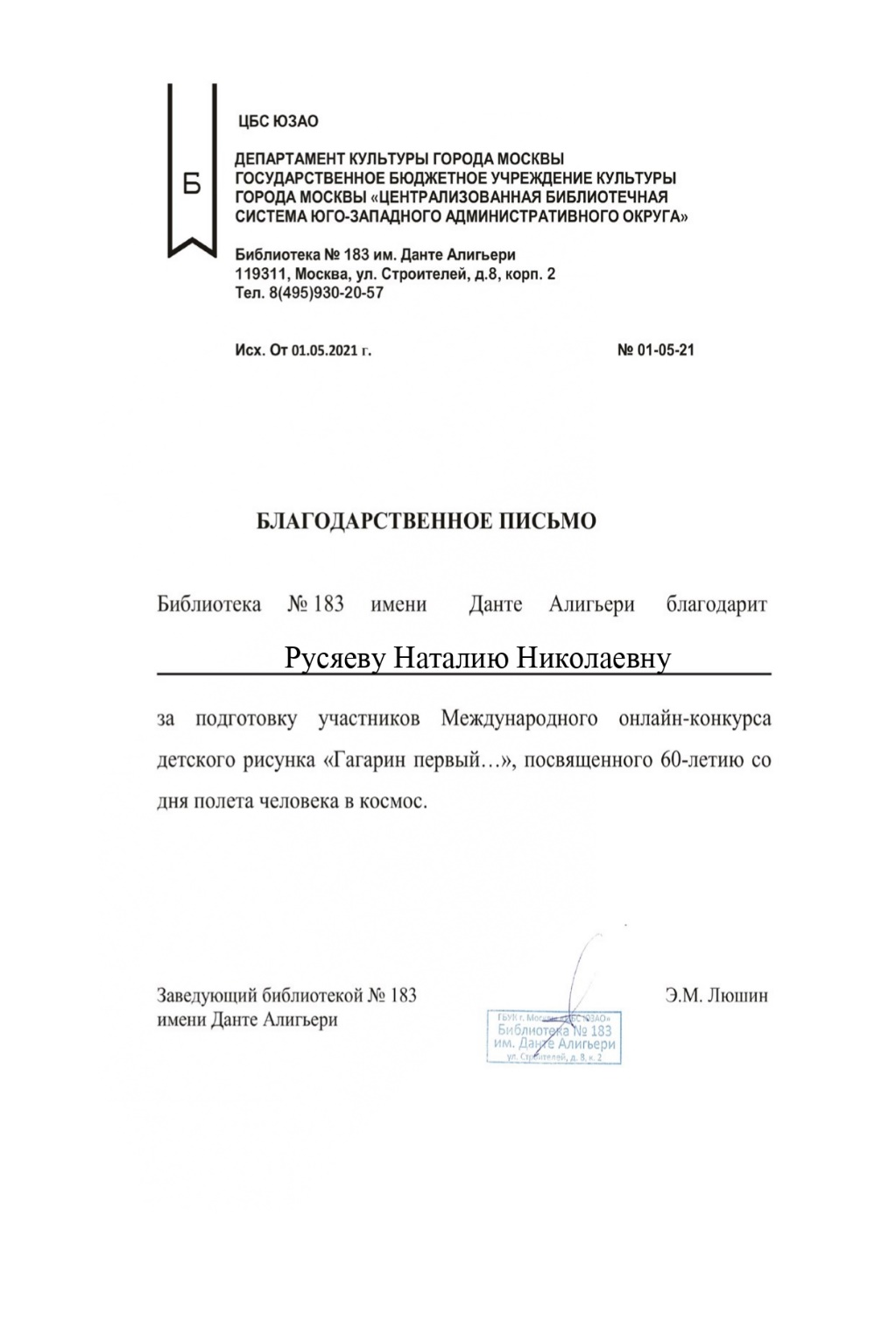 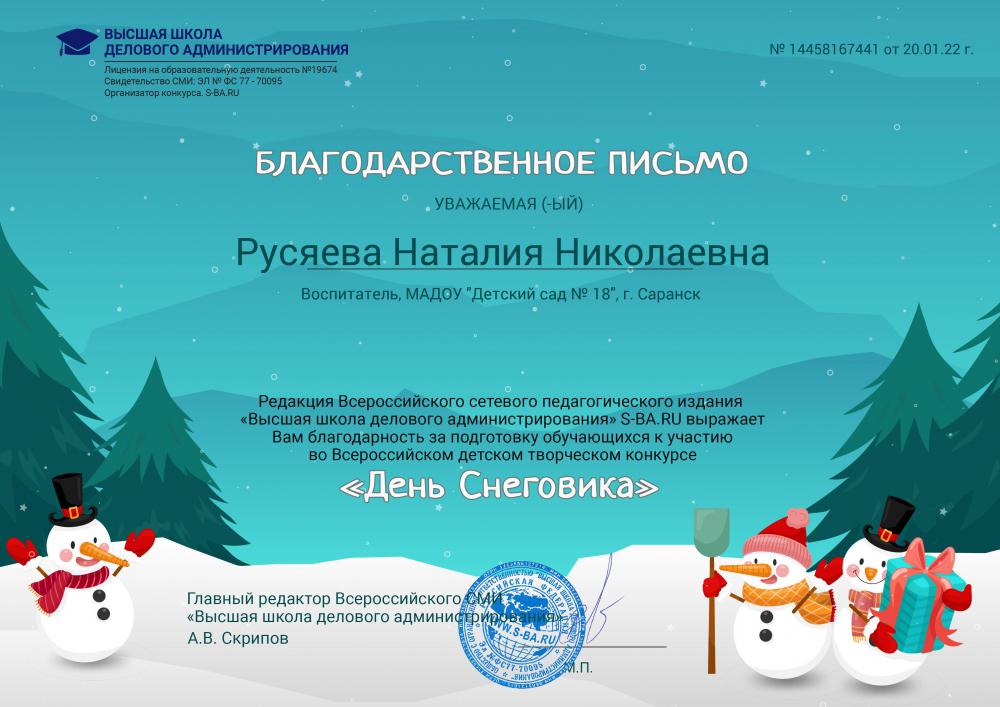